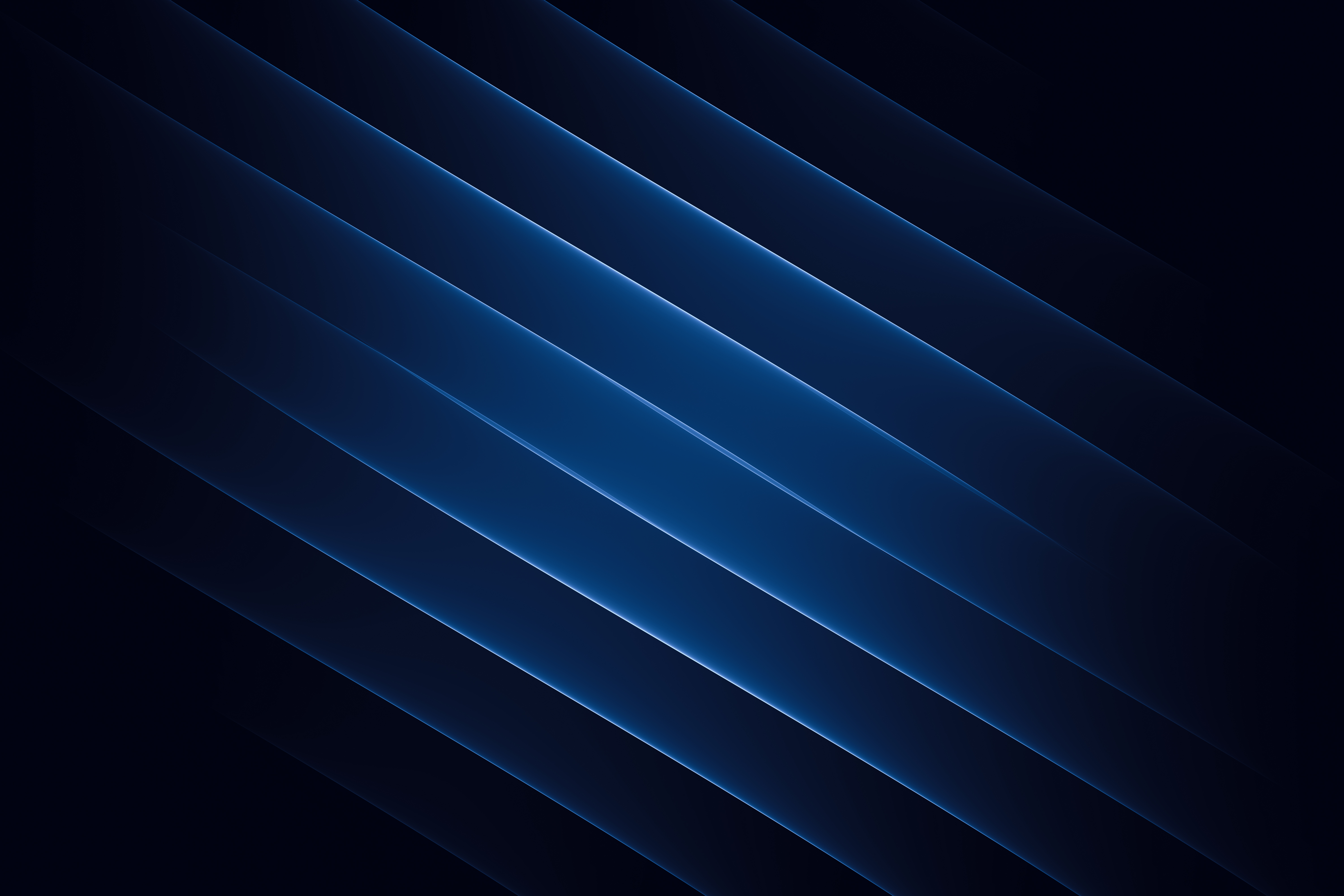 Optimizing Overdue & Lost Loan Profiles in Alma
Presented By: Nicole Murphy
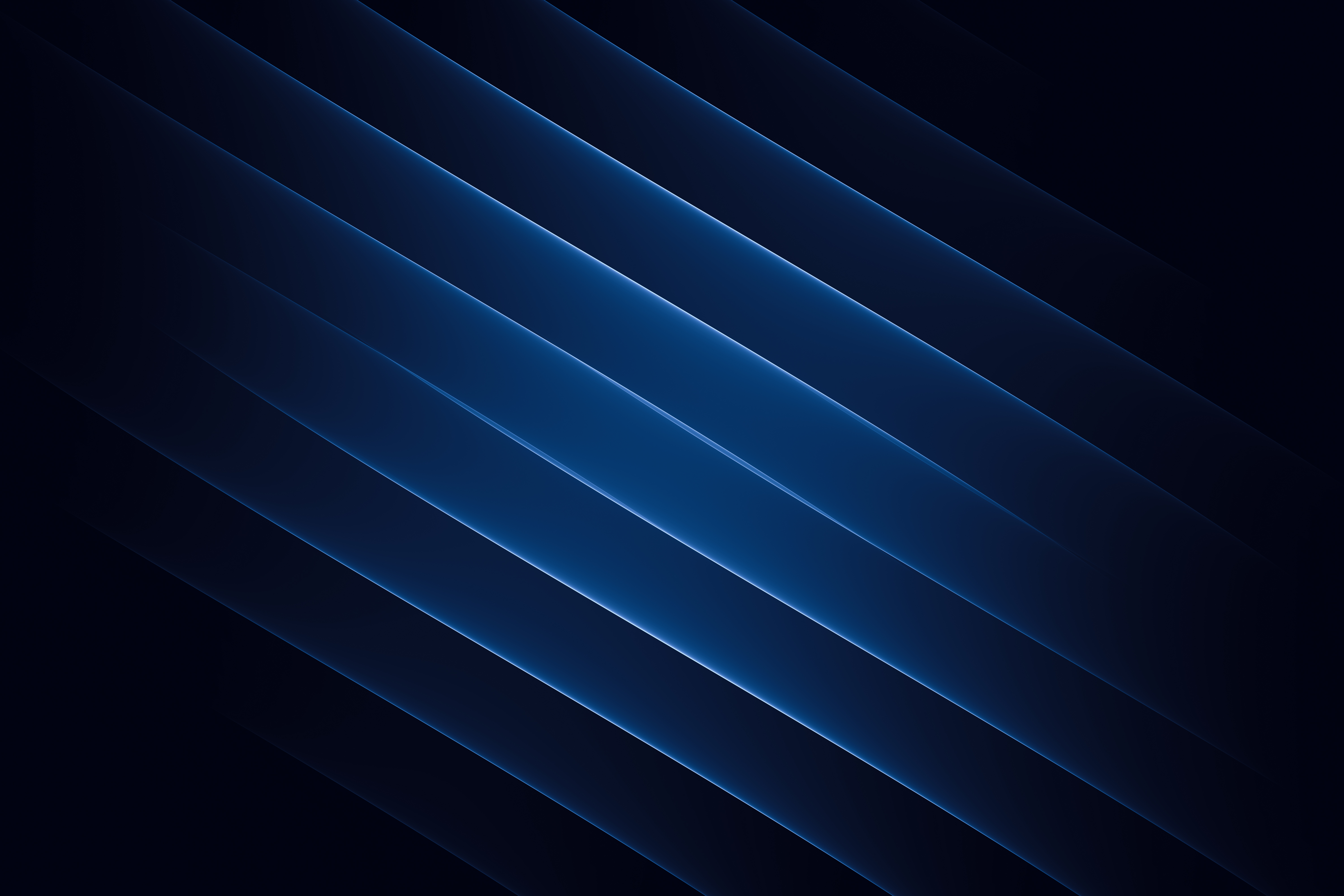 Overdue Notification Profiles
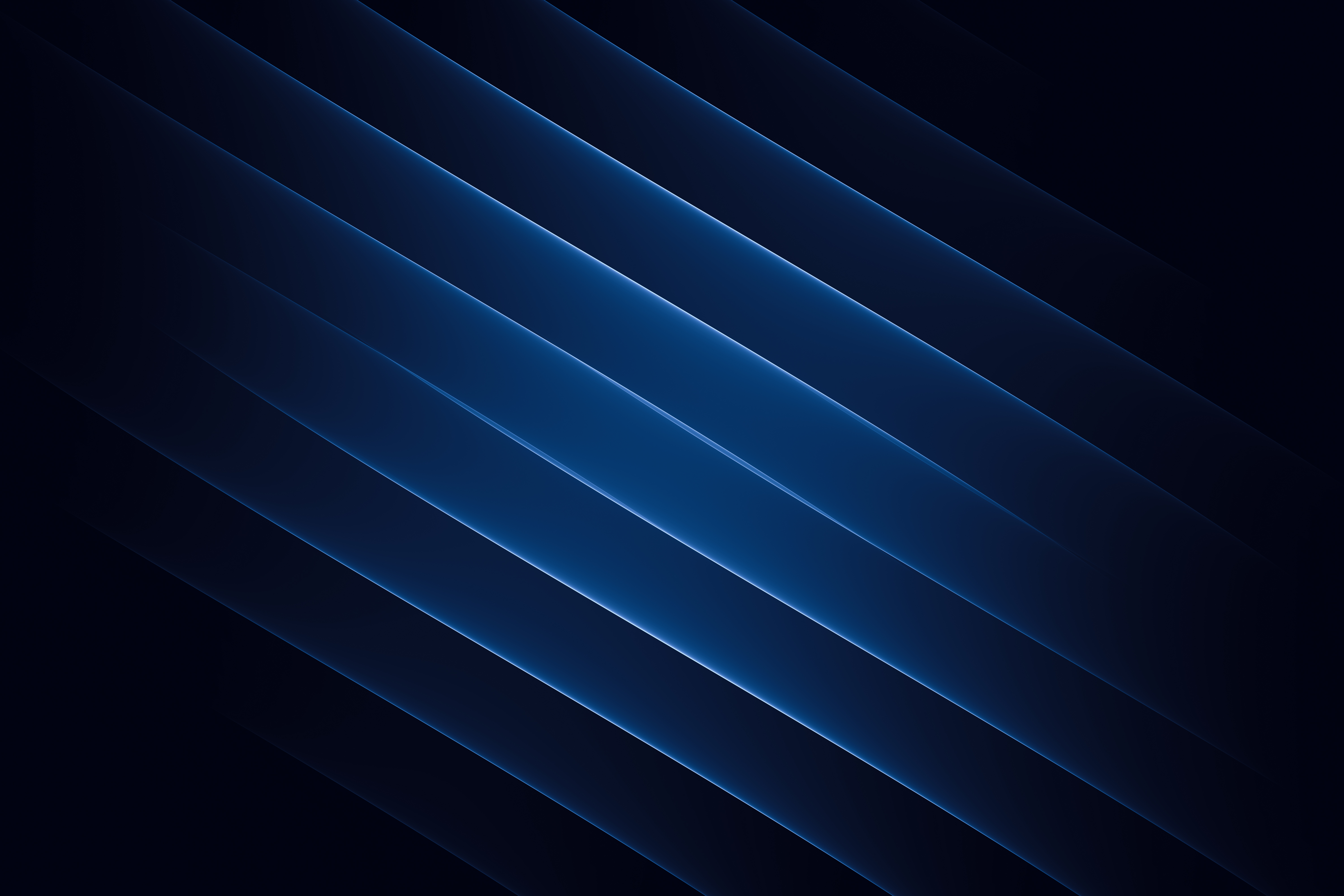 Overdue Notification Profiles
Sends Overdue & Lost Loan Notification Letters
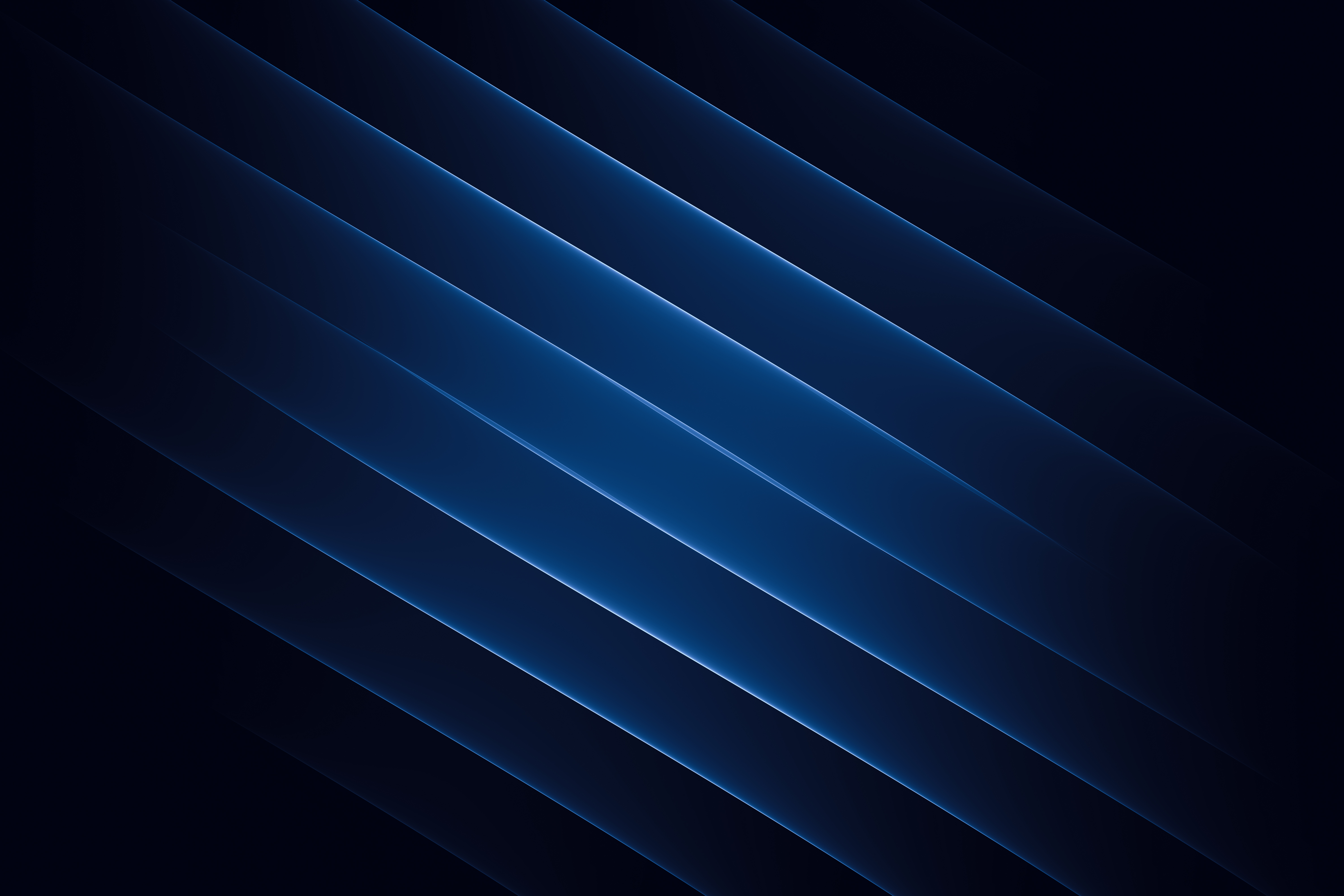 Overdue Notification Profiles
Sends Overdue & Lost Loan Notification Letters
Creates overdue loan fines determined in the TOU’s (terms of use)
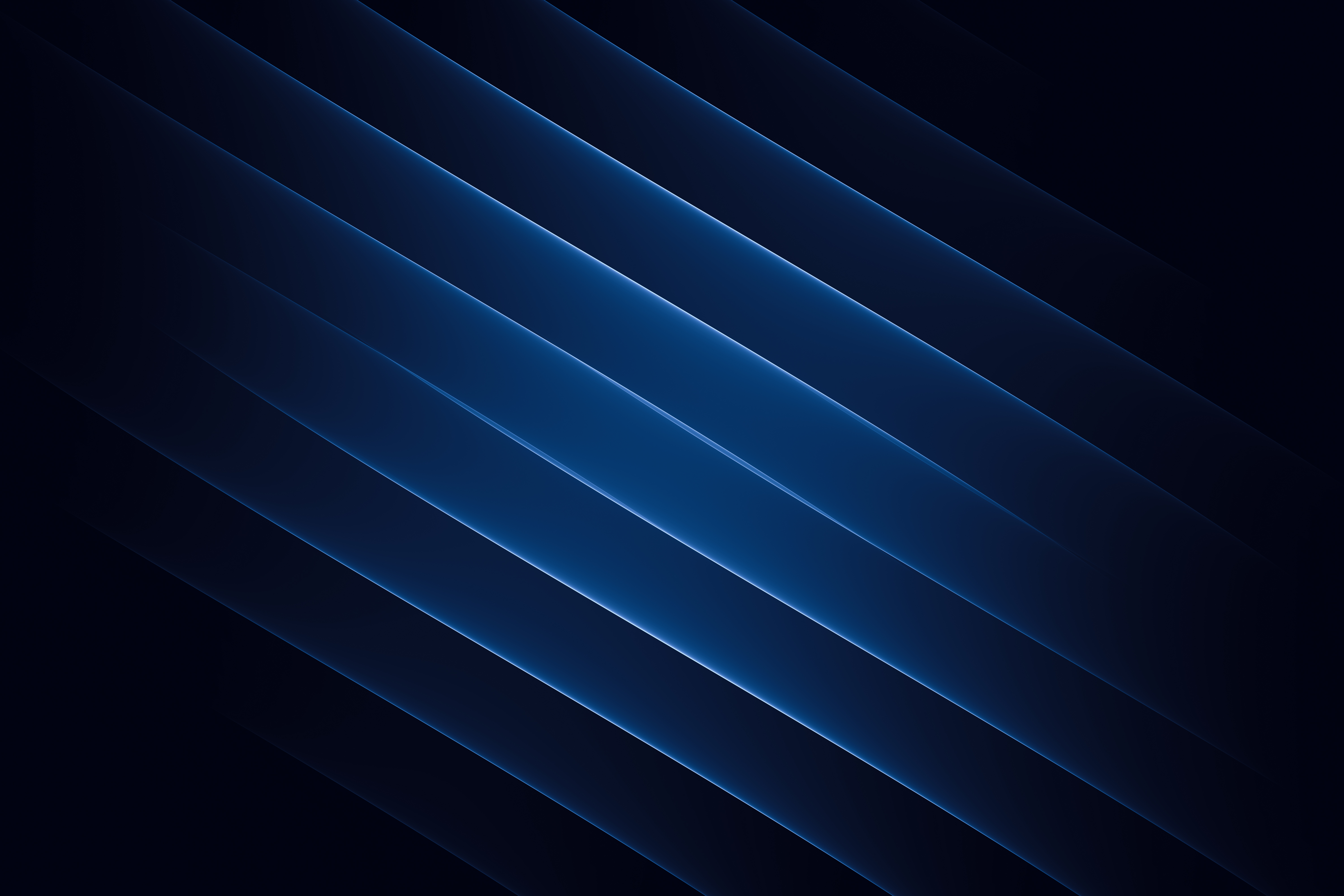 Overdue Notification Profiles
Sends Overdue & Lost Loan Notification Letters
Creates overdue loan fines determined in the TOU’s (terms of use)
Applies patron blocks
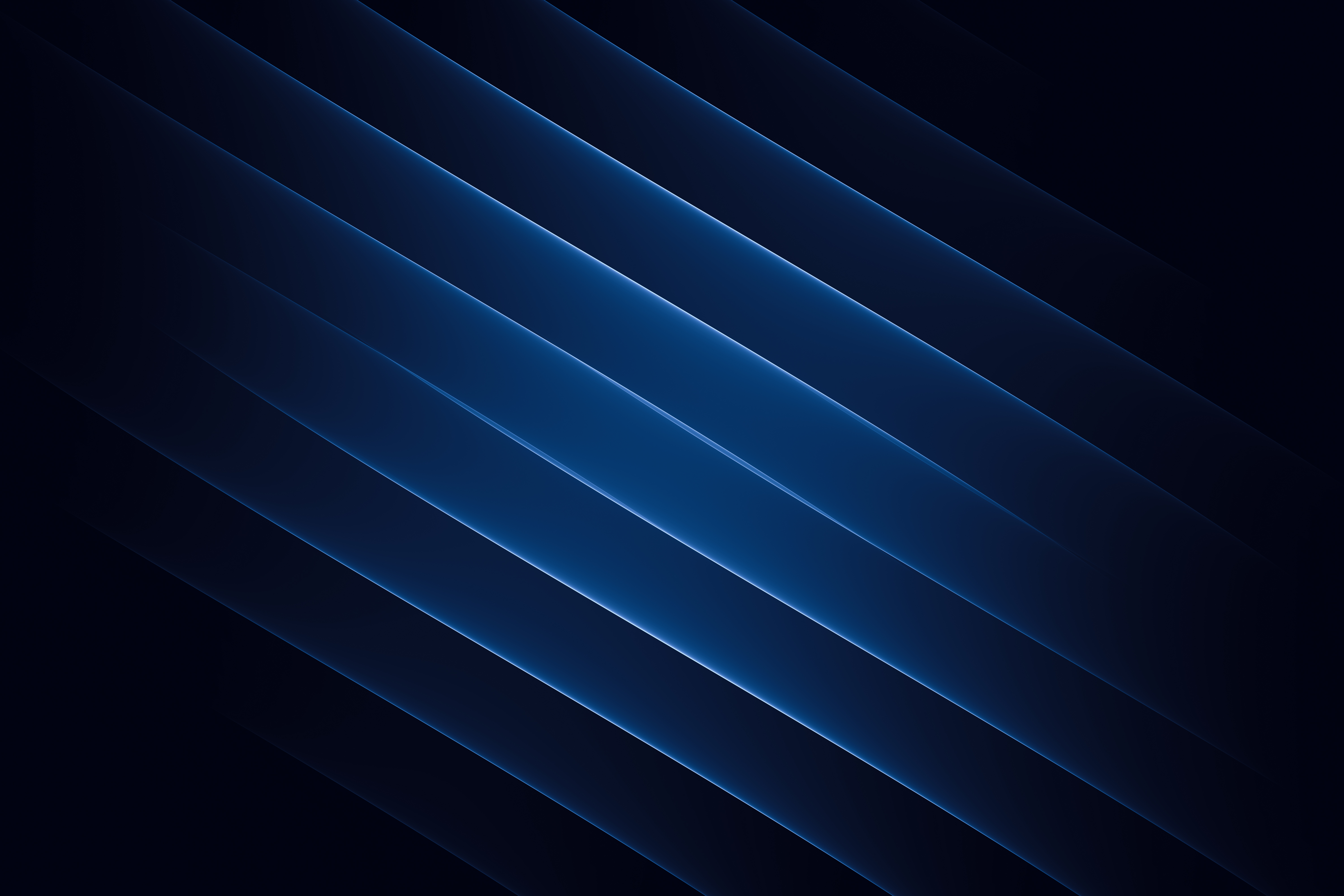 Overdue Notification Profiles
Sends Overdue & Lost Loan Notification Letters
Creates overdue loan fines determined in the TOU’s (terms of use)
Applies patron blocks
Assesses Overdue Notification fees (optional)
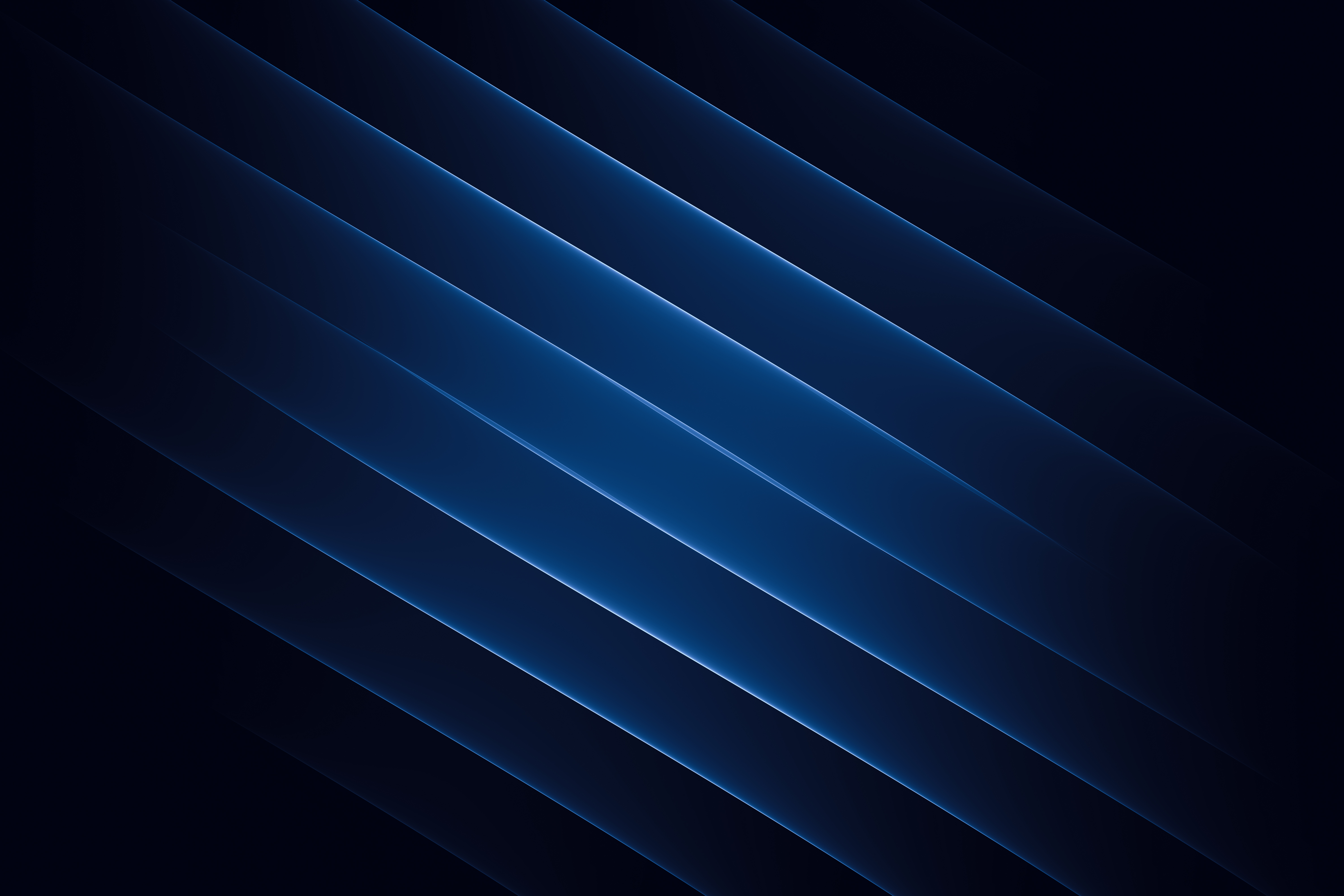 Overdue Notification Profiles
Sends Overdue & Lost Loan Notification Letters
Creates overdue loan fines determined in the TOU’s (terms of use)
Applies patron blocks
Assesses Overdue Notification fees (optional)
Does not change the status of loans
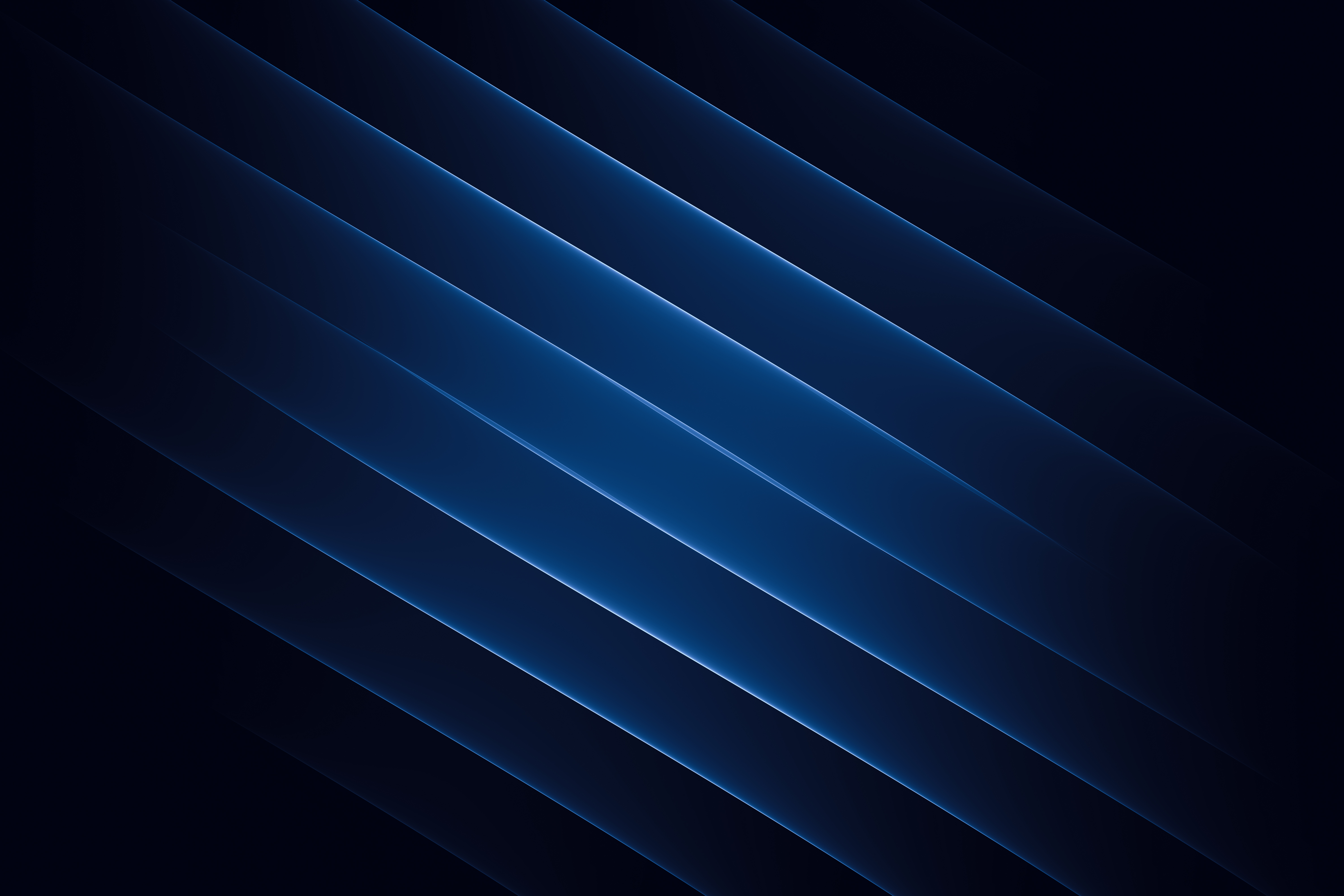 Change to Lost Profiles
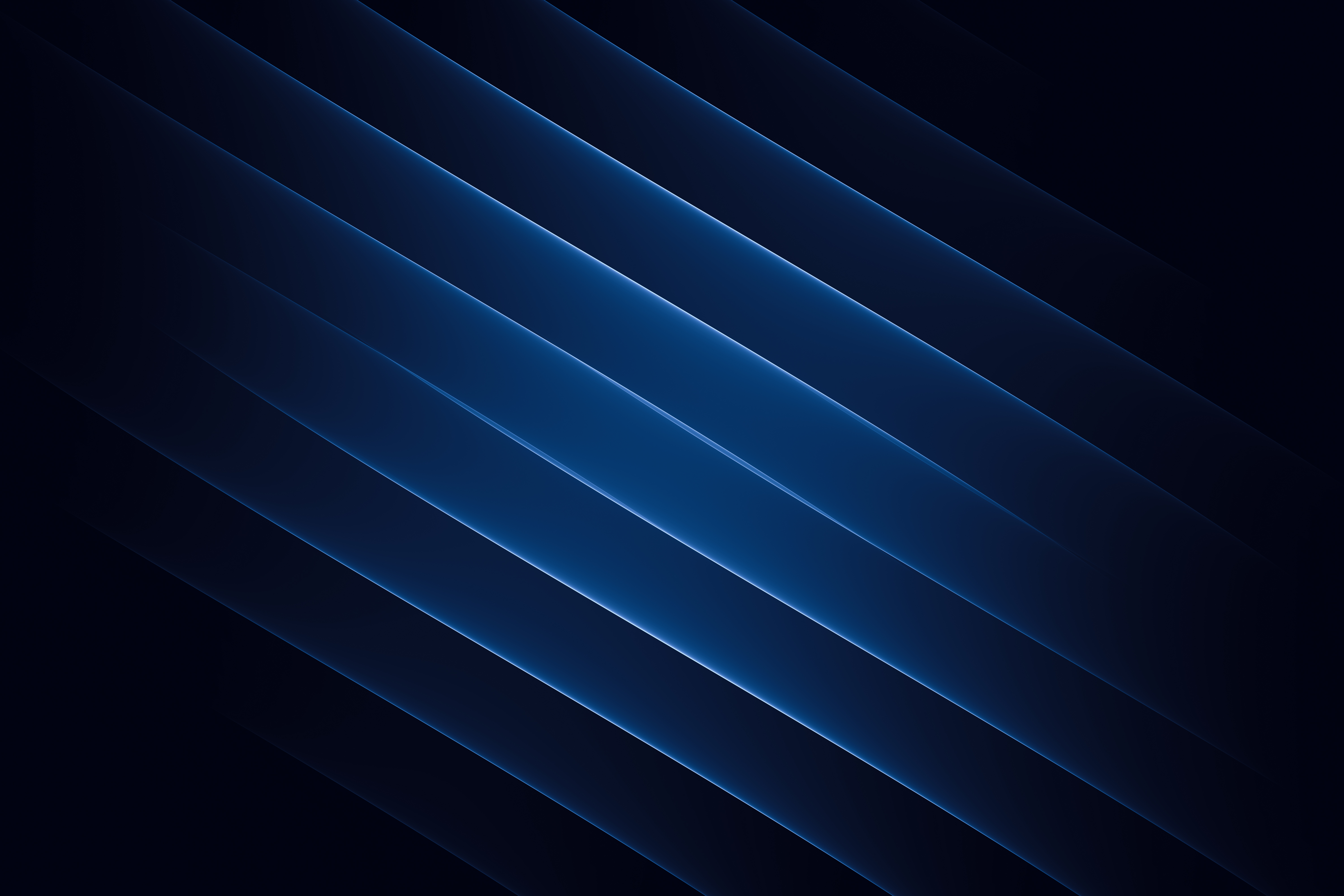 Change to Lost Profiles
Changes loan statuses to Lost
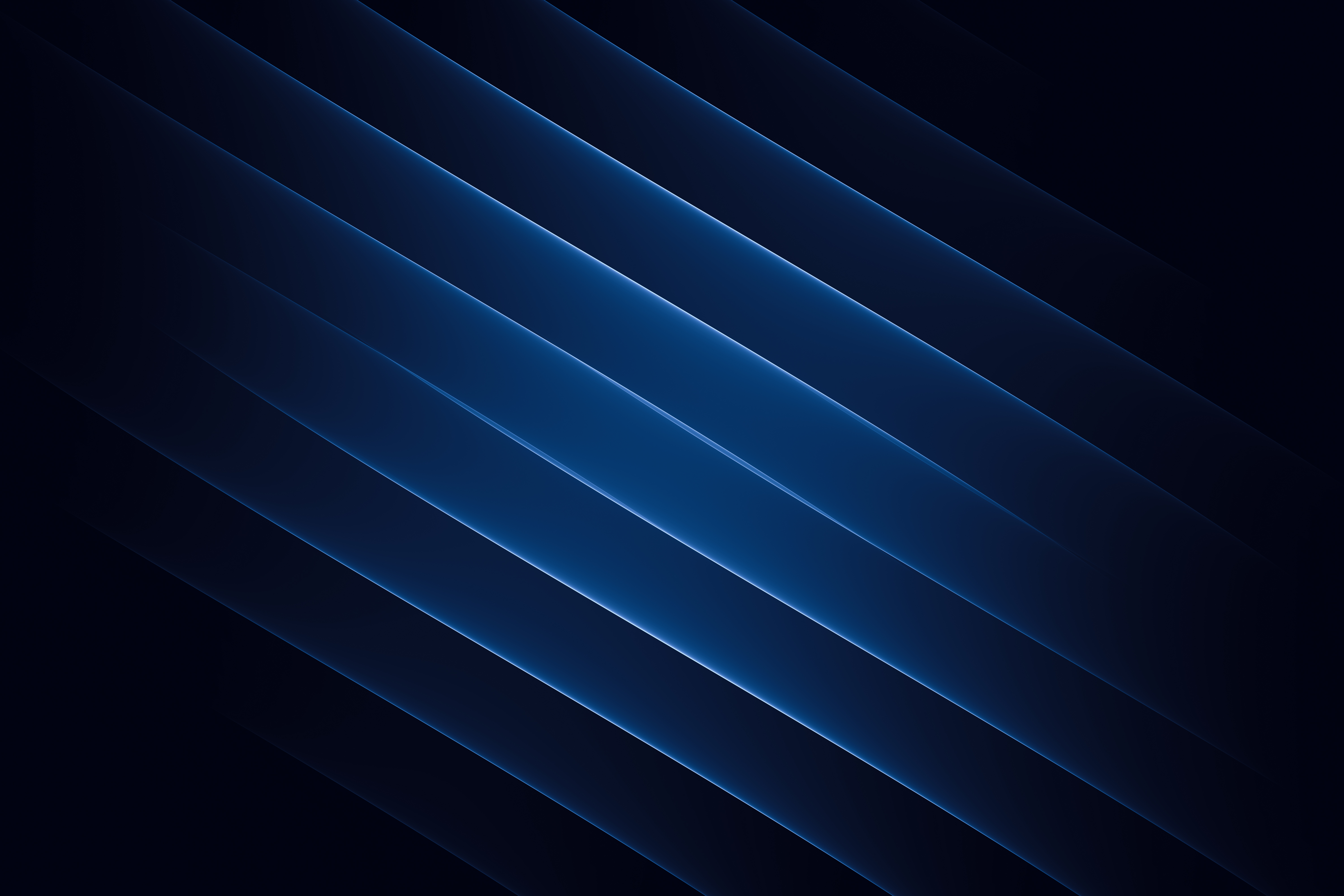 Change to Lost Profiles
Changes loan statuses to Lost
Status change triggers events determined in the Loan TOU’s 
(ex: fines/fees)
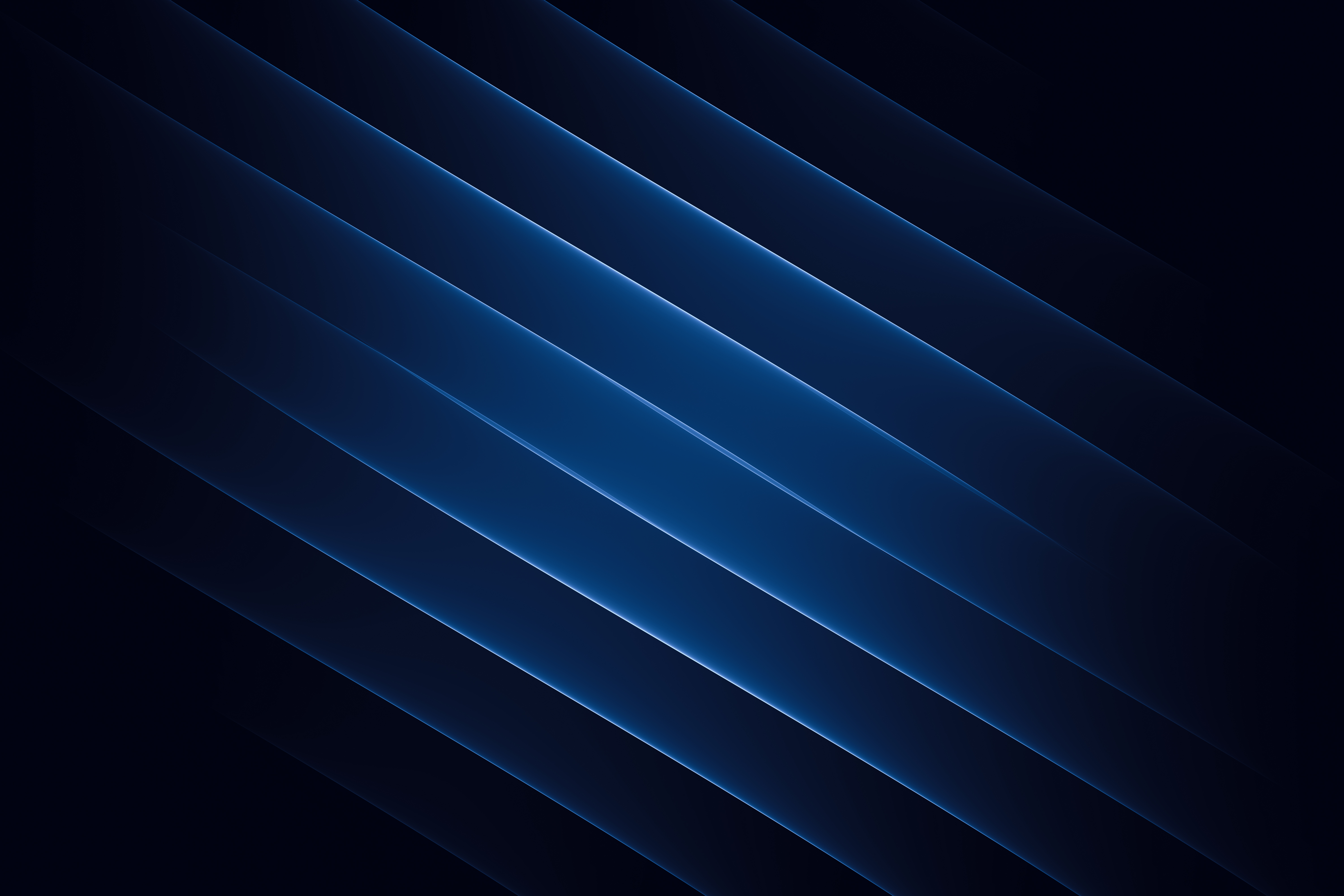 Change to Lost Profiles
Changes loan statuses to Lost
Status change triggers events determined in the Loan TOU’s 
(ex: fines/fees)
Sends Overdue & Lost Loan letters
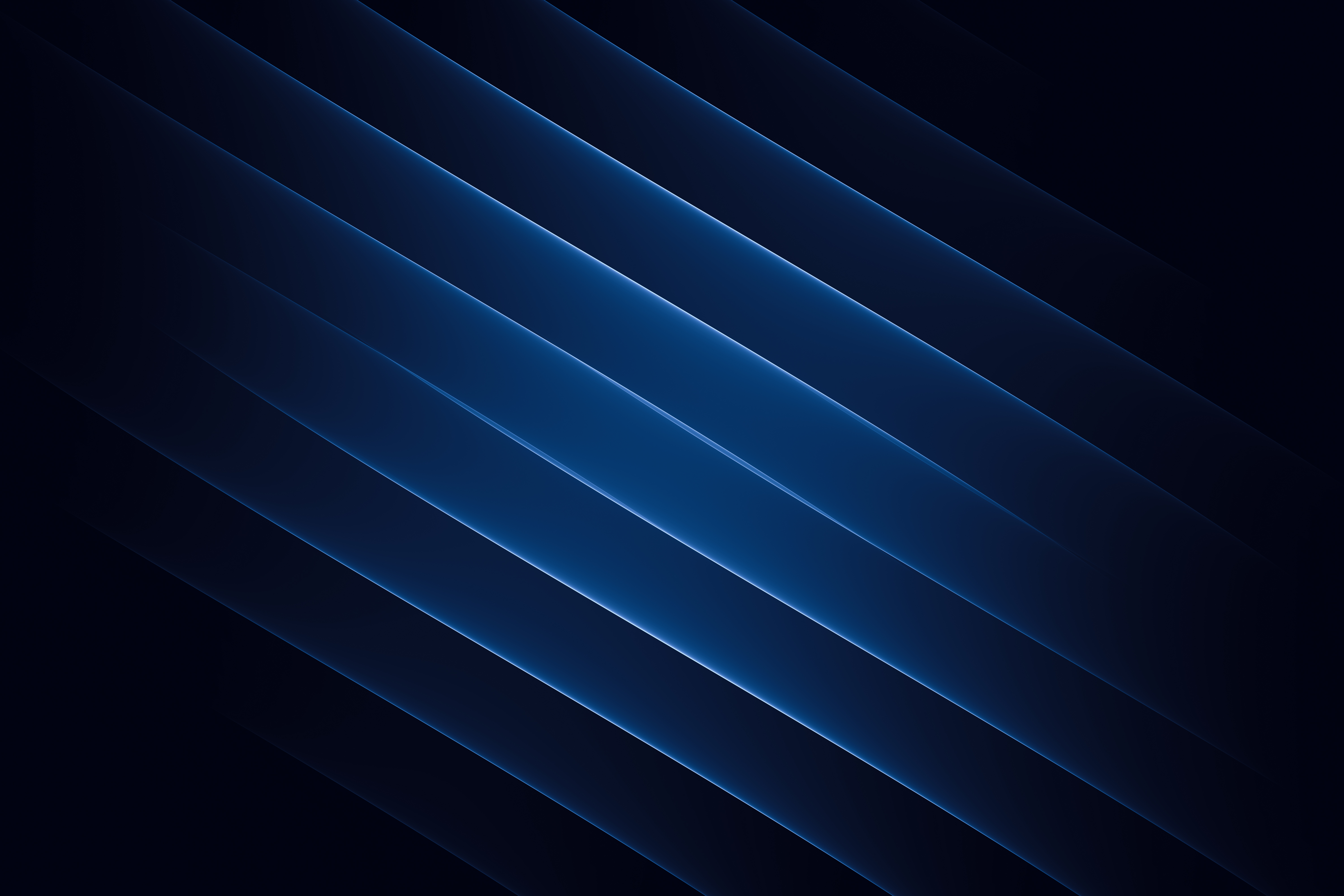 Change to Lost Profiles
Changes loan statuses to Lost
Status change triggers events determined in the Loan TOU’s 
(ex: fines/fees)
Sends Overdue & Lost Loan letters
Assesses Overdue Notification Fees (optional)
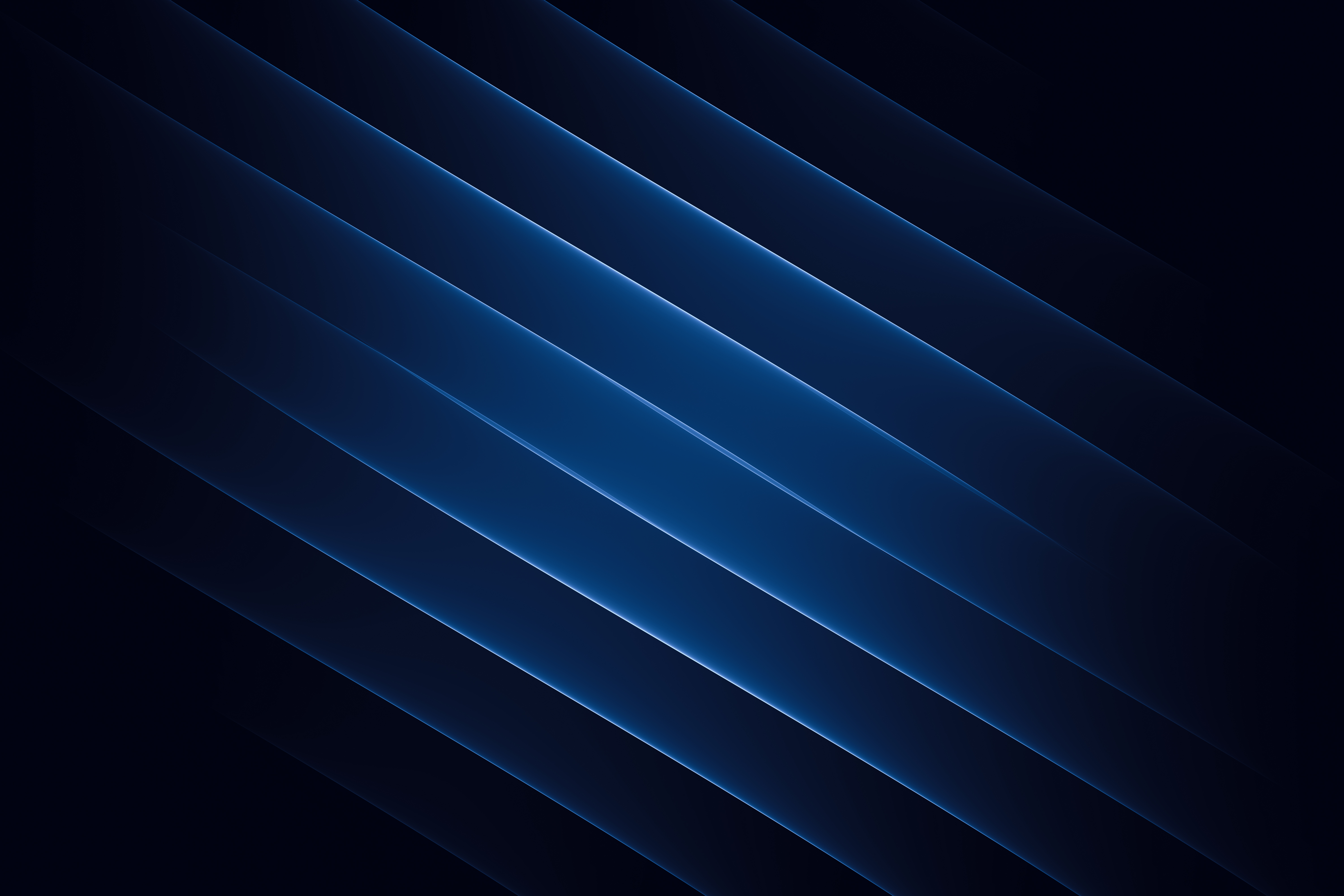 Options for Configuration
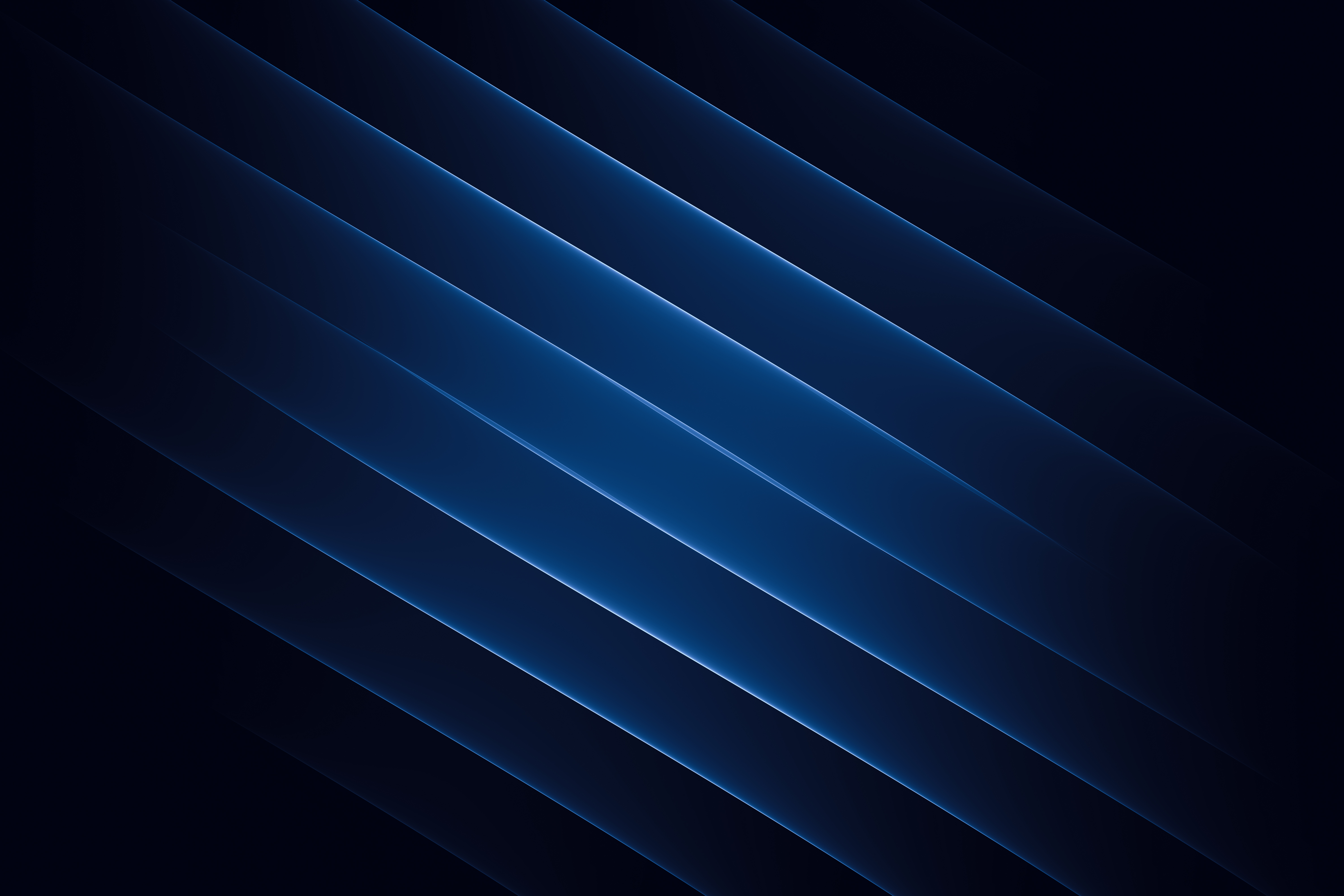 Options for Configuration
Based on # of days after a due date or specific status change
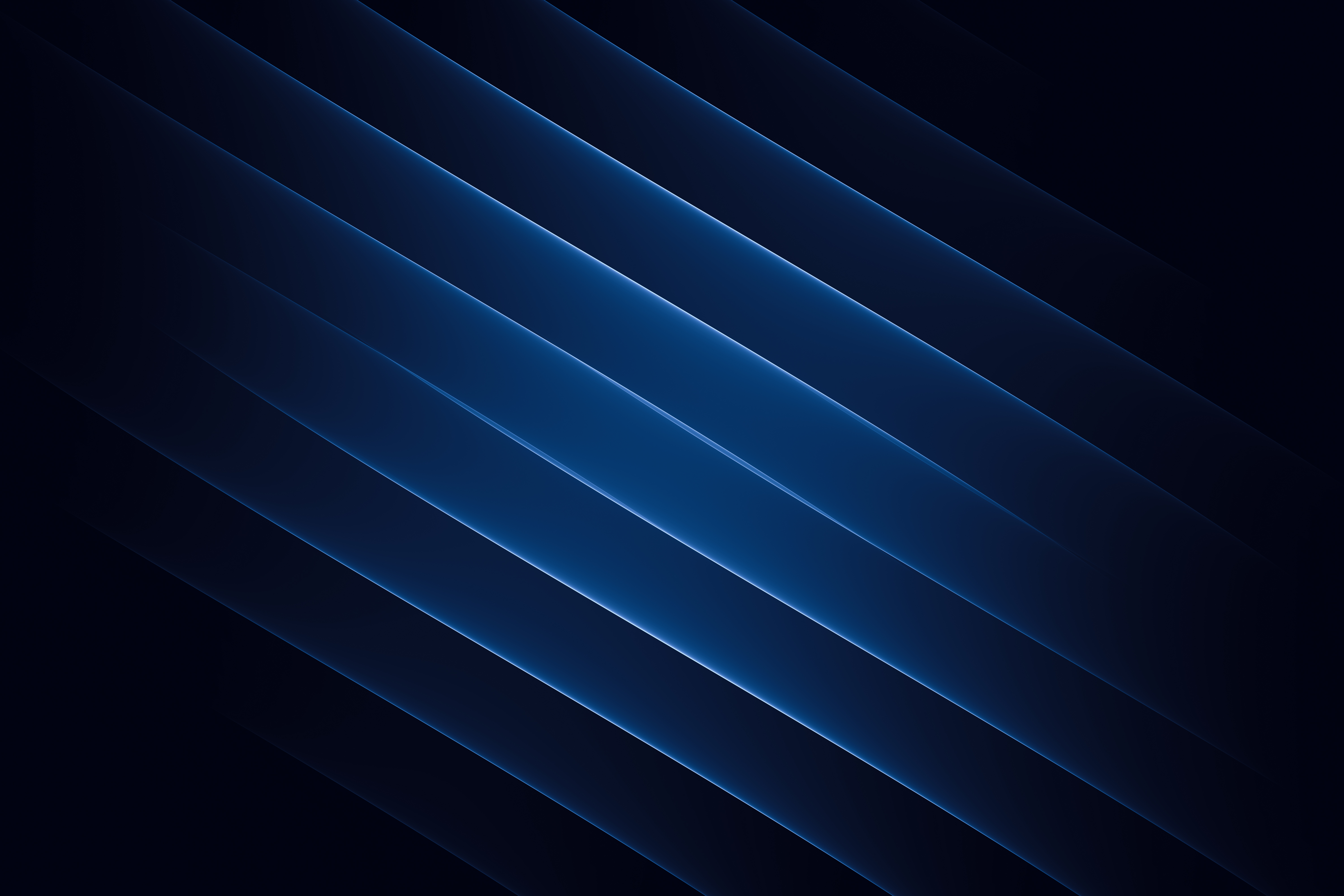 Options for Configuration
Based on # of days after a due date or specific status change
Loans may be selected by particular statuses, material types, or locations
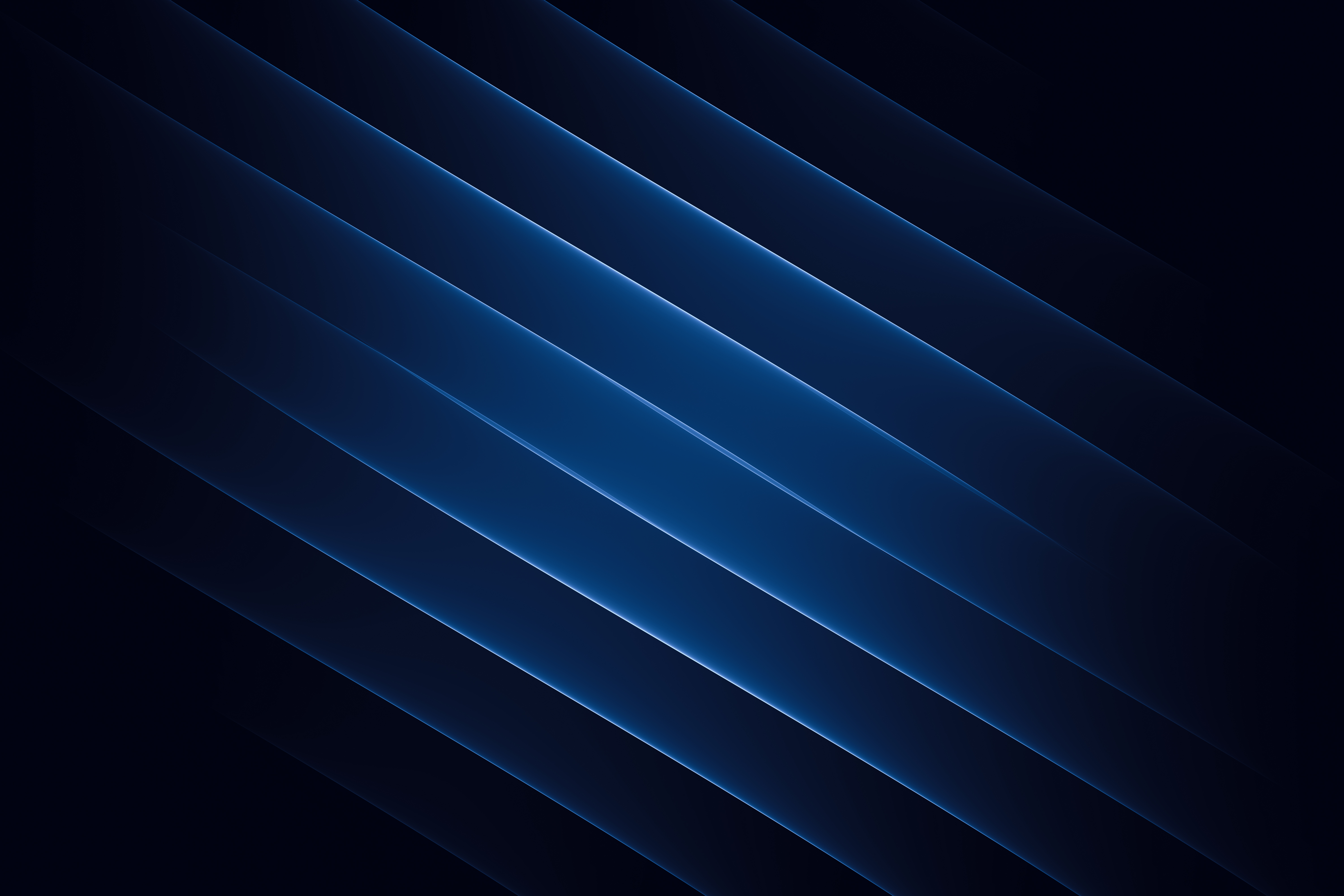 Options for Configuration
Based on # of days after a due date or specific status change
Loans may be selected by particular statuses, material types, or locations
Letter send format – Print vs. Email
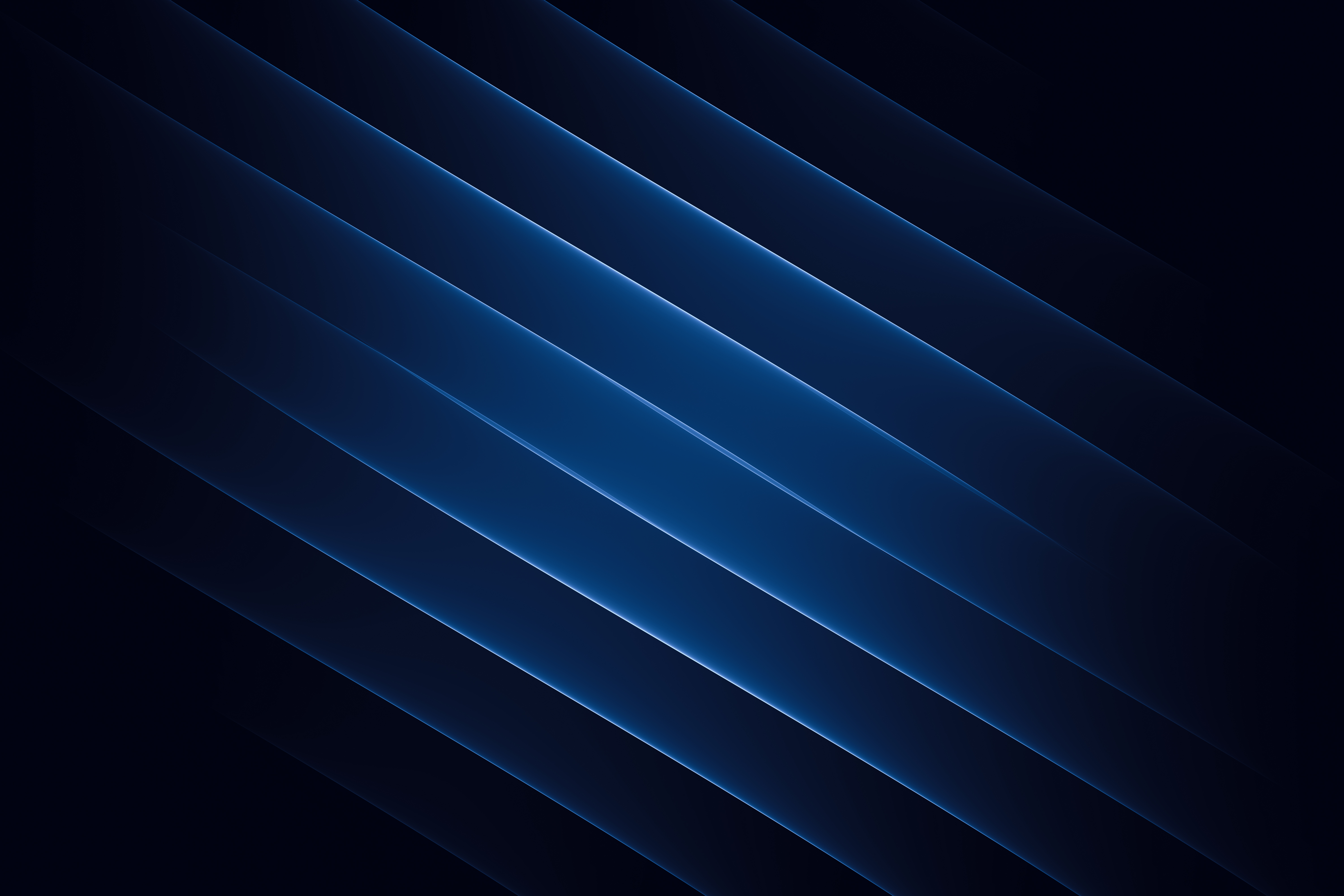 Options for Configuration
Based on # of days after a due date or specific status change
Loans may be selected by particular statuses, material types, or locations
Letter send format – Print vs. Email
Notification type (if more than one has been configured)
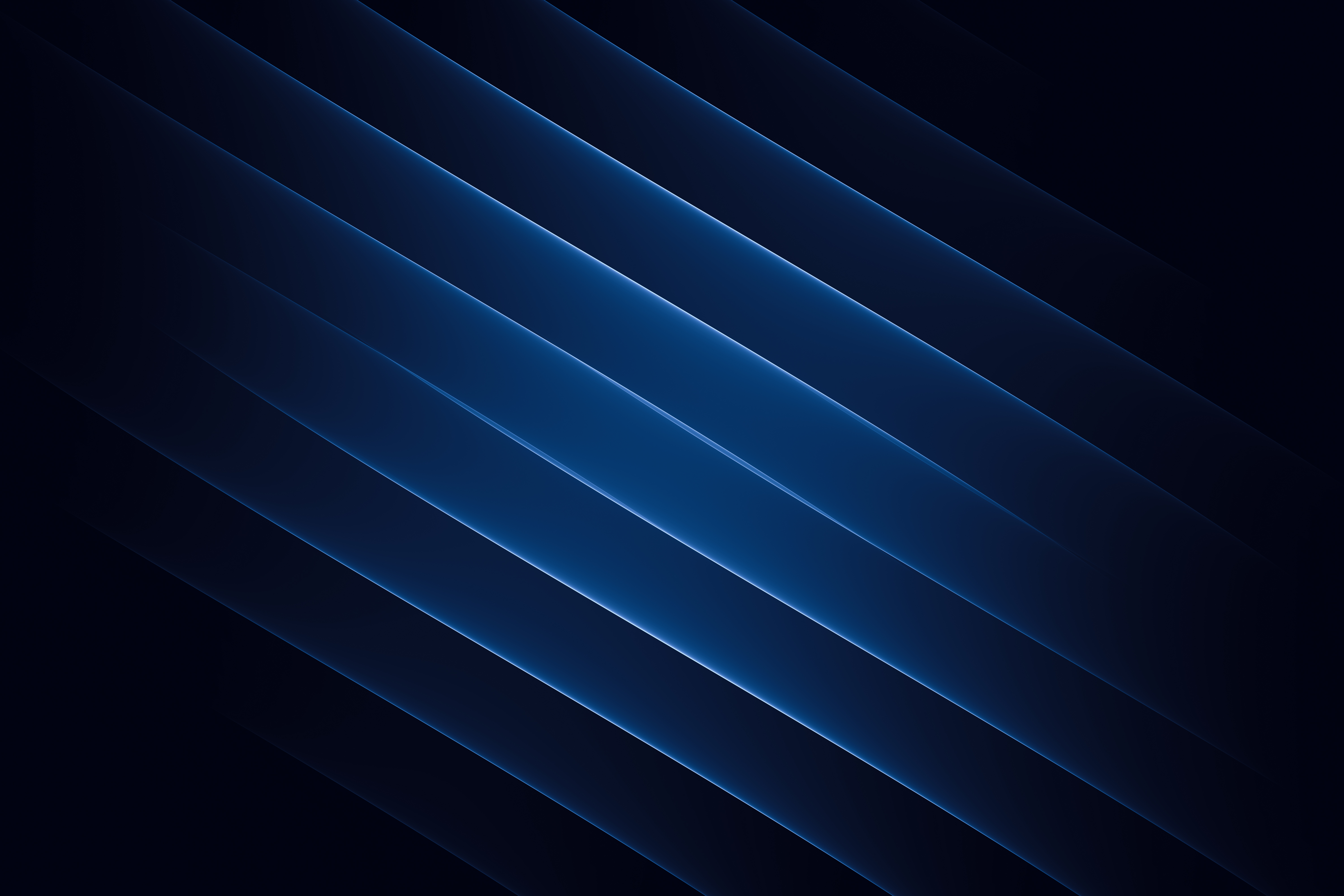 Overdue & Lost Loan Profiles
Run by the Overdue & Lost Loan job (scheduled)
NOTE: Loans processed by a profile are flagged, so they are not processed more than once.
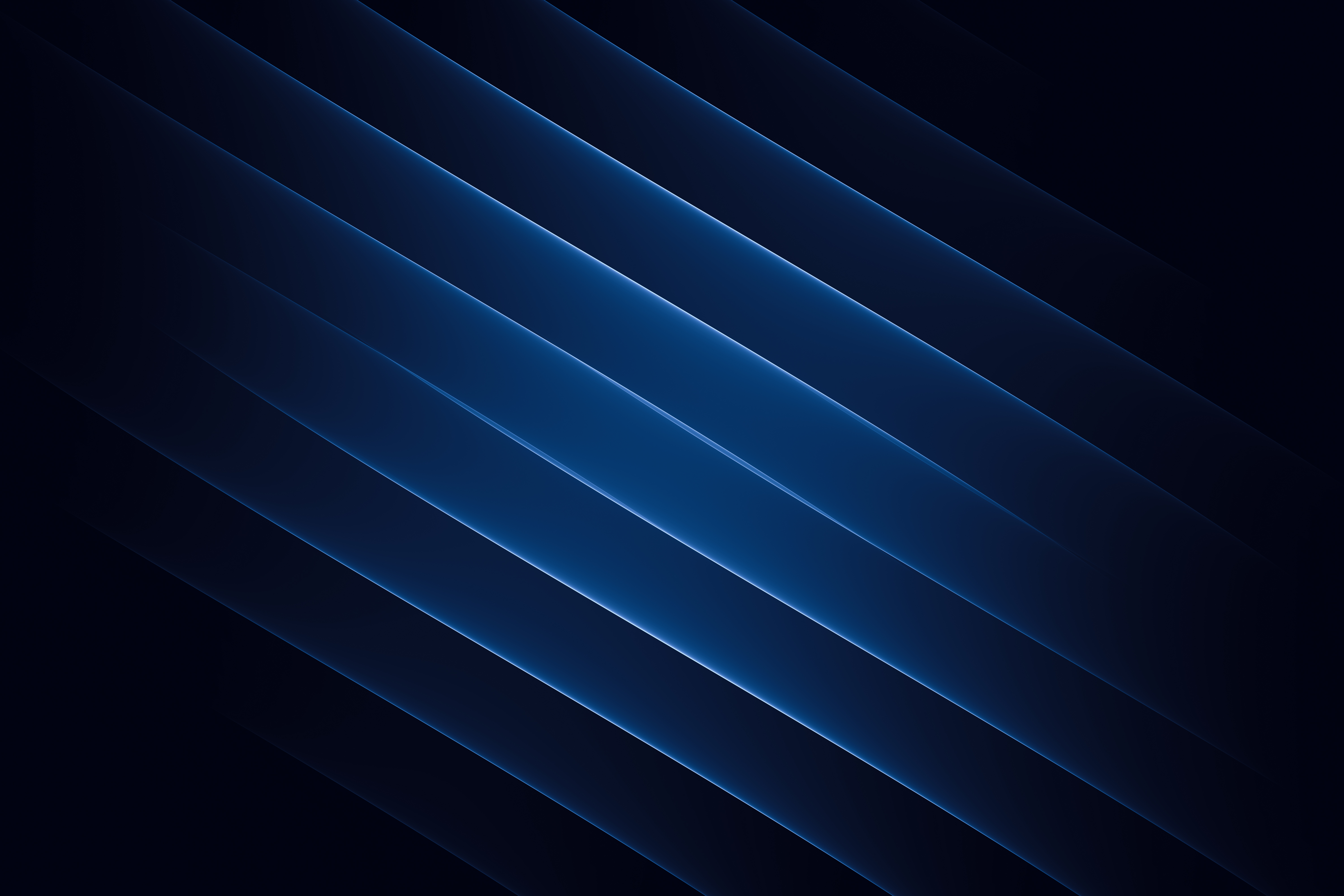 Overdue & Lost Loan Profiles
Run by the Overdue & Lost Loan job (scheduled)
NOTE: Loans processed by a profile are flagged, so they are not processed more than once.
Need an Administer role to configure Profiles, Letters, and Job
“Fulfillment Administrator” or “General Administrator”
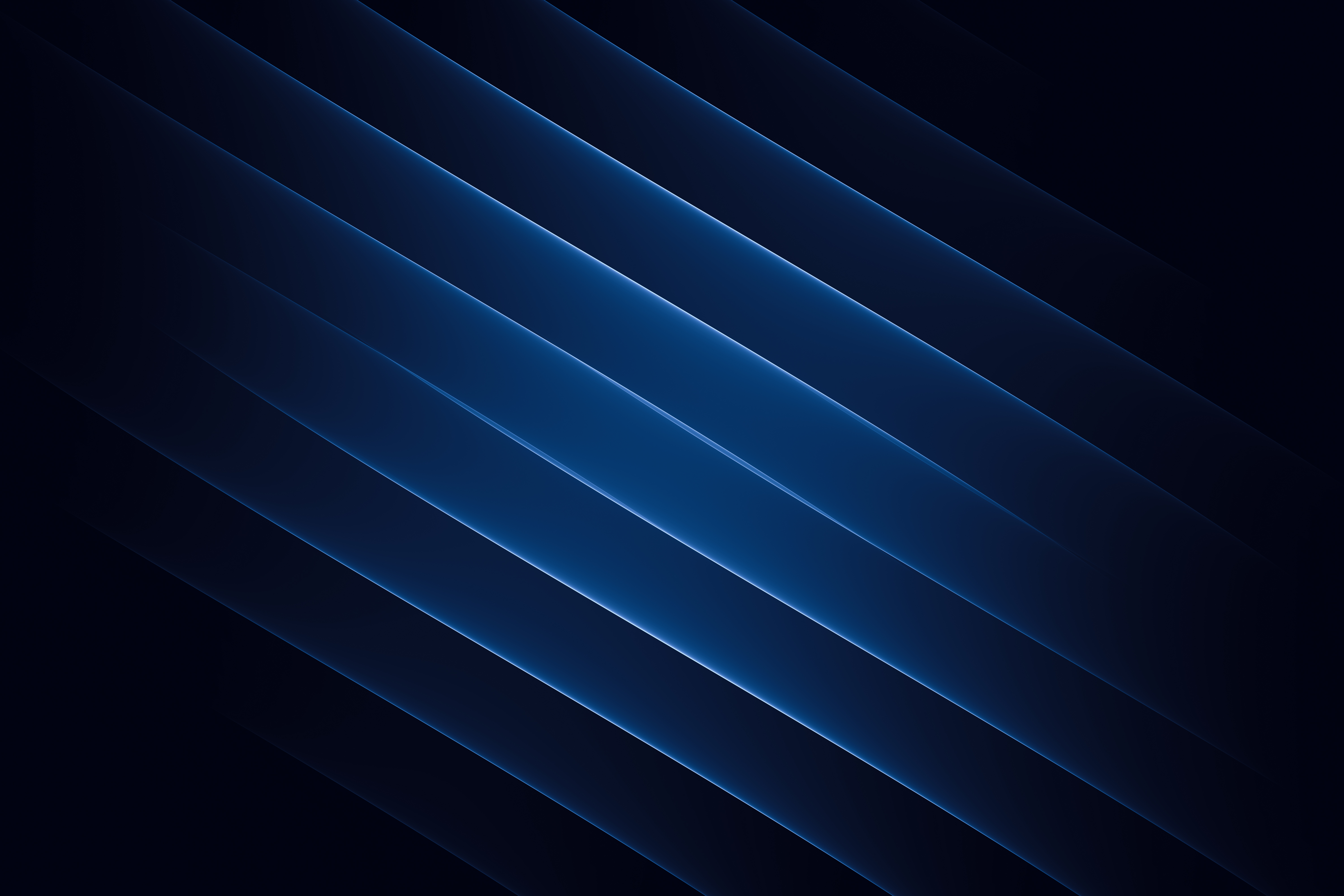 Notification options
Configuration—Fulfillment—General—Other Settings-- switch_to_overdue_and_lost_loan_new_job parameter
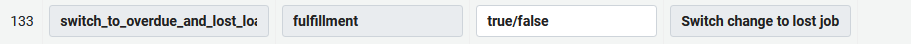 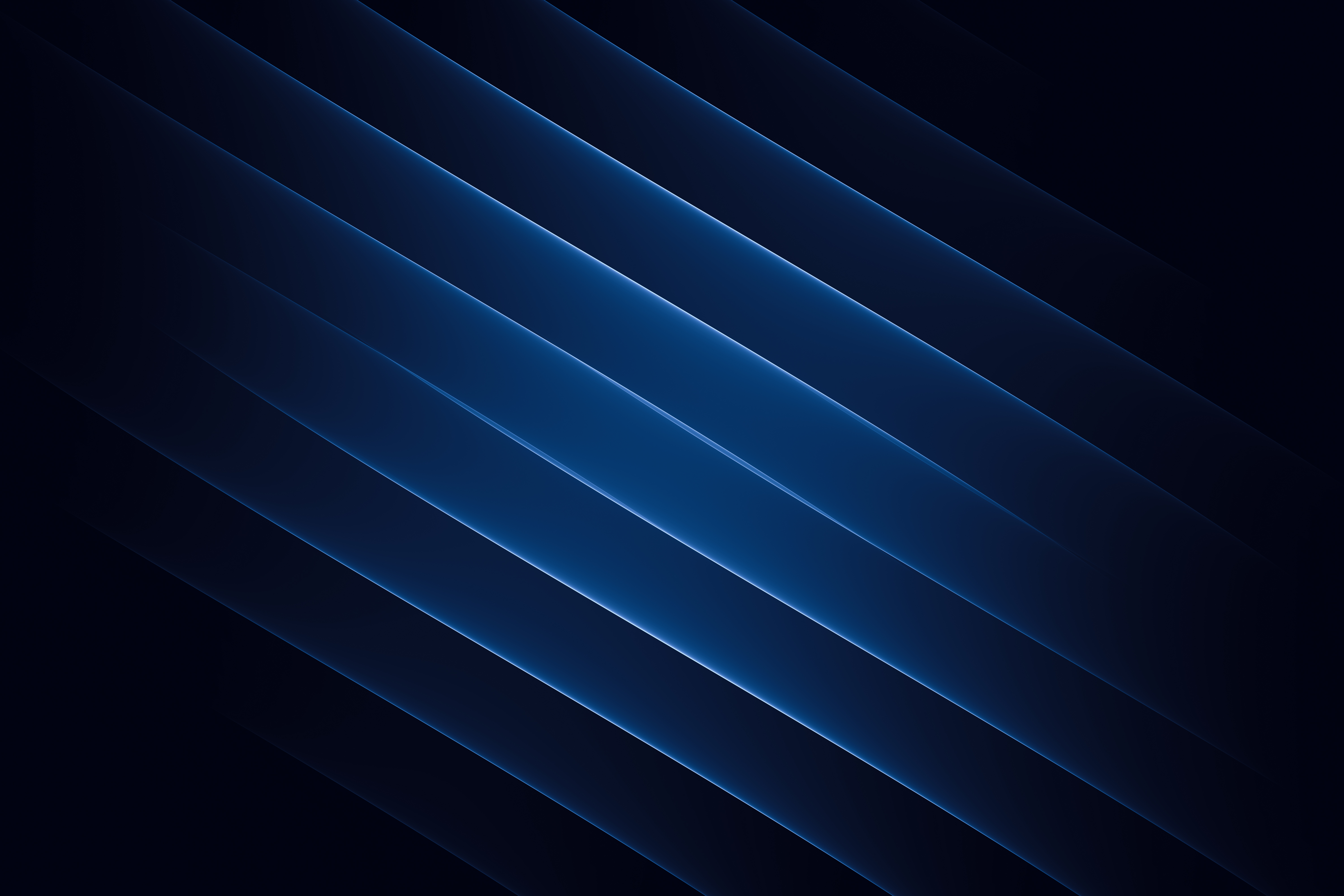 Notification options
Configuration—Fulfillment—General—Other Settings-- switch_to_overdue_and_lost_loan_new_job parameter

True = sends Ful Overdue and Lost Loan Notification Letter/Ful Overdue and Lost Loan Letter.
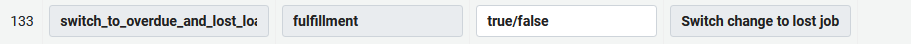 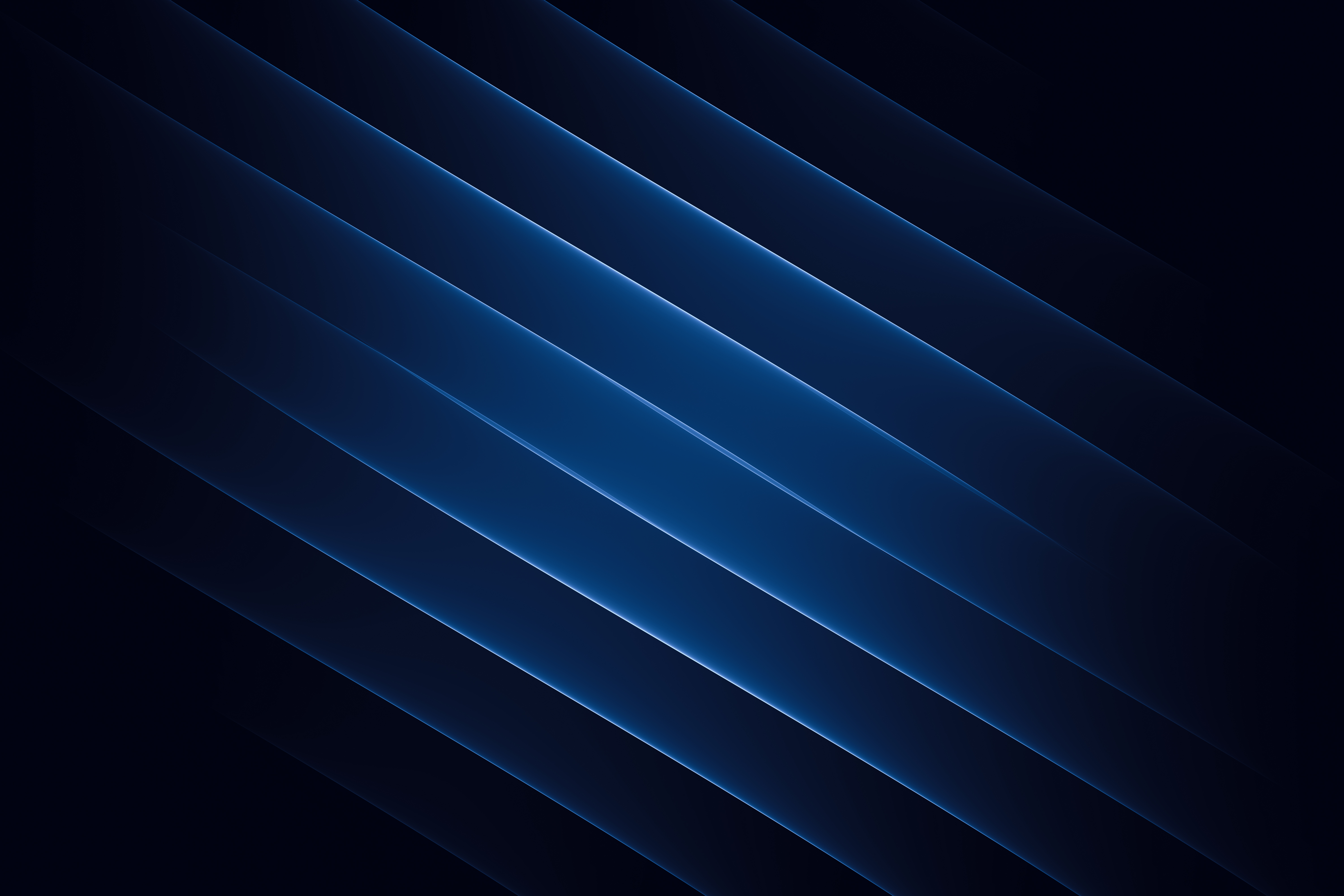 Notification options
Configuration—Fulfillment—General—Other Settings-- switch_to_overdue_and_lost_loan_new_job parameter

True = sends Ful Overdue and Lost Loan Notification Letter/Ful Overdue and Lost Loan Letter. 
False = sends Ful Lost Loan Notification Letter/Ful Lost Loan Letter.
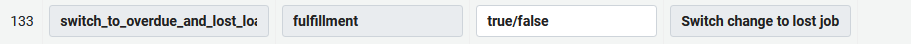 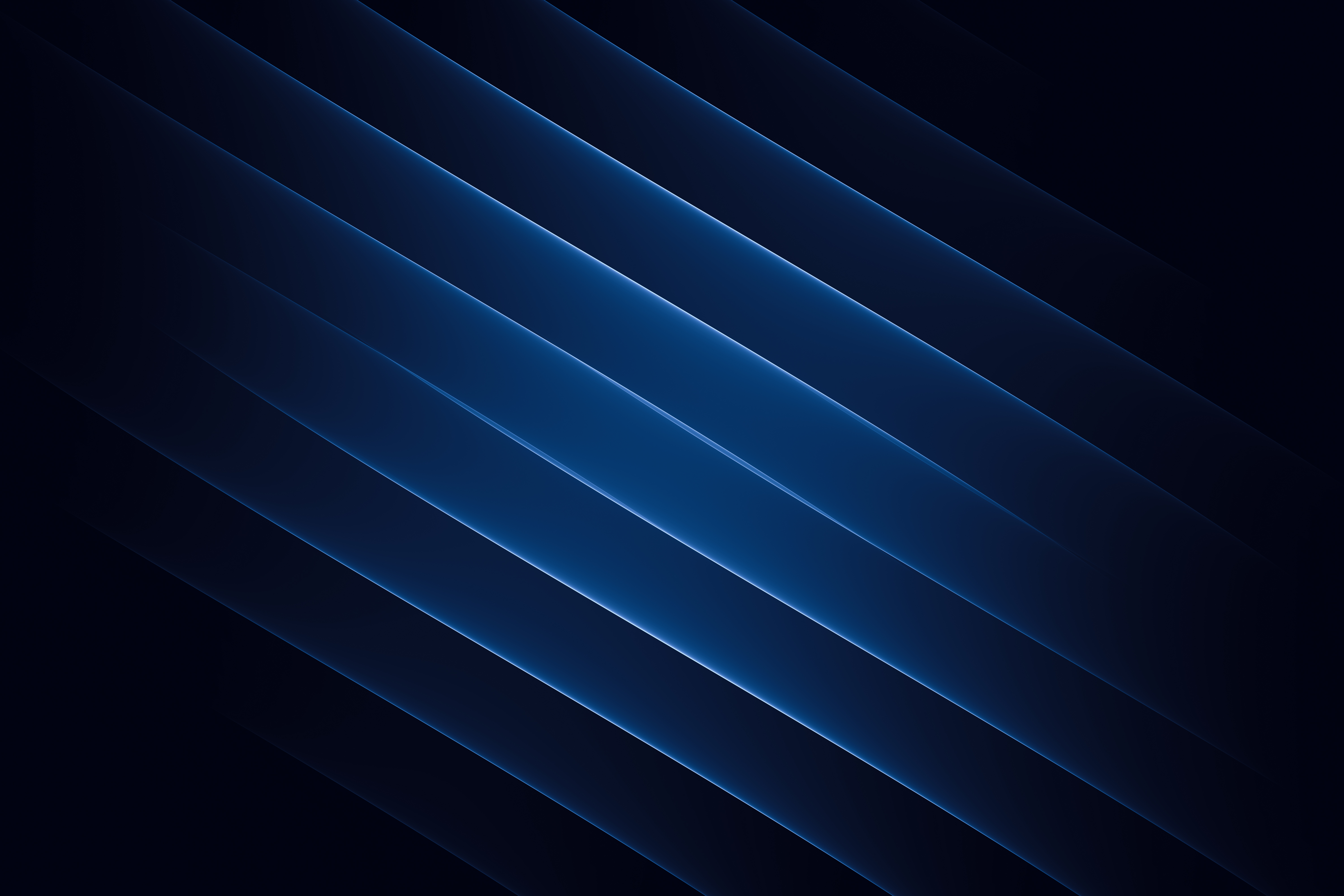 Parameter setting = true
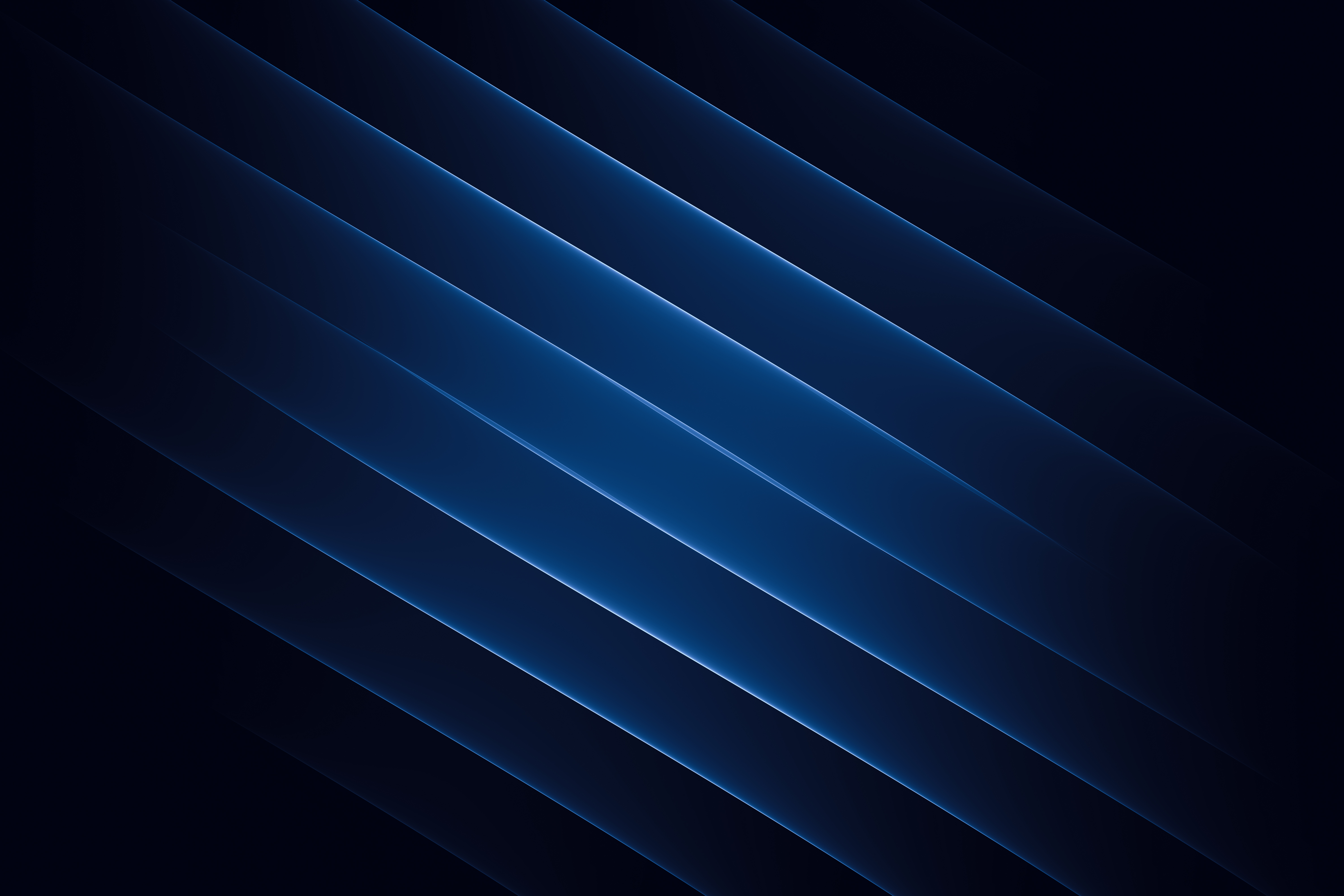 Parameter setting = true
Ful Overdue and Lost Loan Notification Letter
Warning sent to patrons listing all overdue loans before the items are declared lost. 5 different letter options.
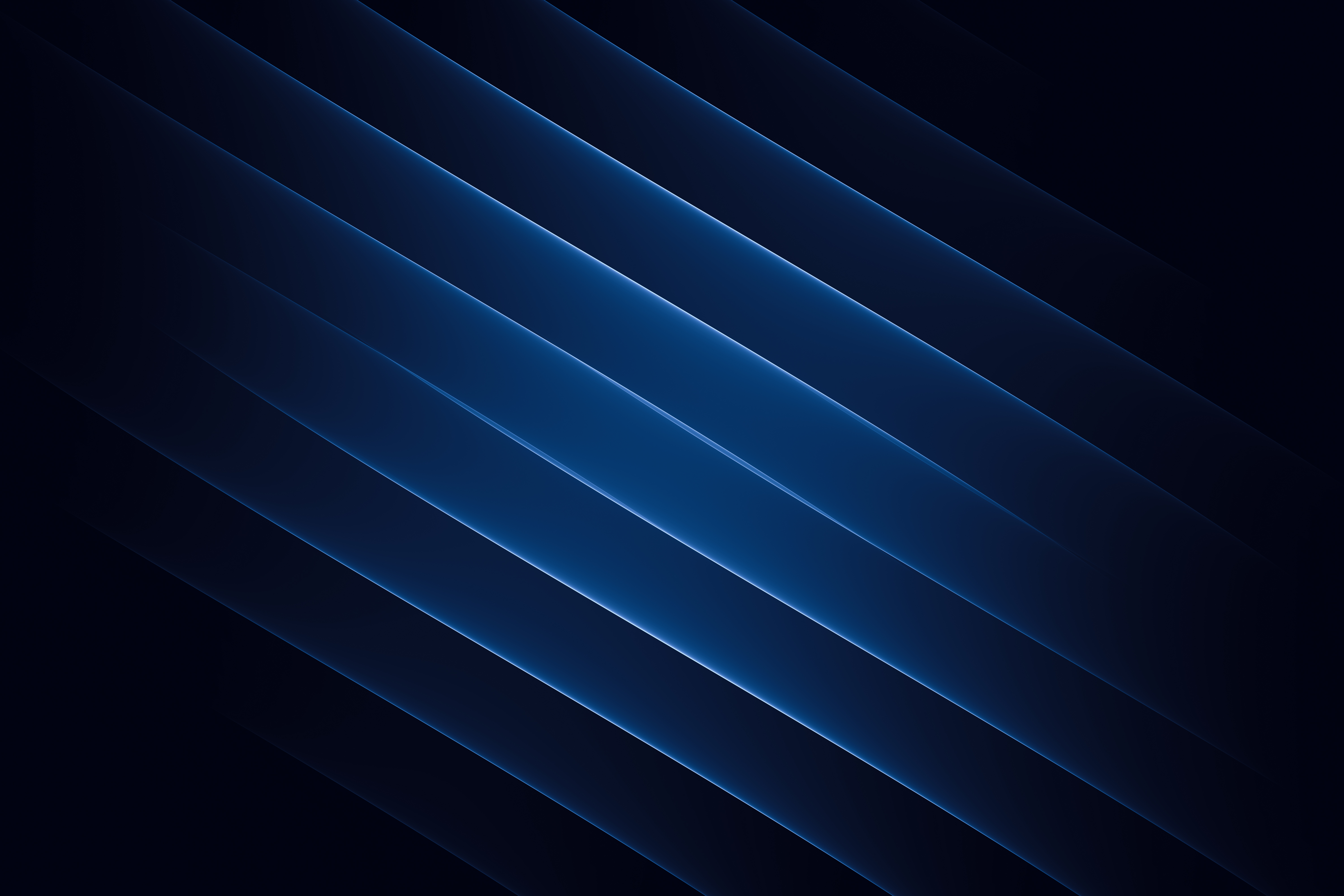 Parameter setting = true
Ful Overdue and Lost Loan Notification Letter
Warning sent to patrons listing all overdue loans before the items are declared lost. 5 different letter options.
Ful Overdue and Lost Loan Letter
An invoice letter (for replacement fees) sent to the borrowing patron listing all overdue loans that have been declared lost.
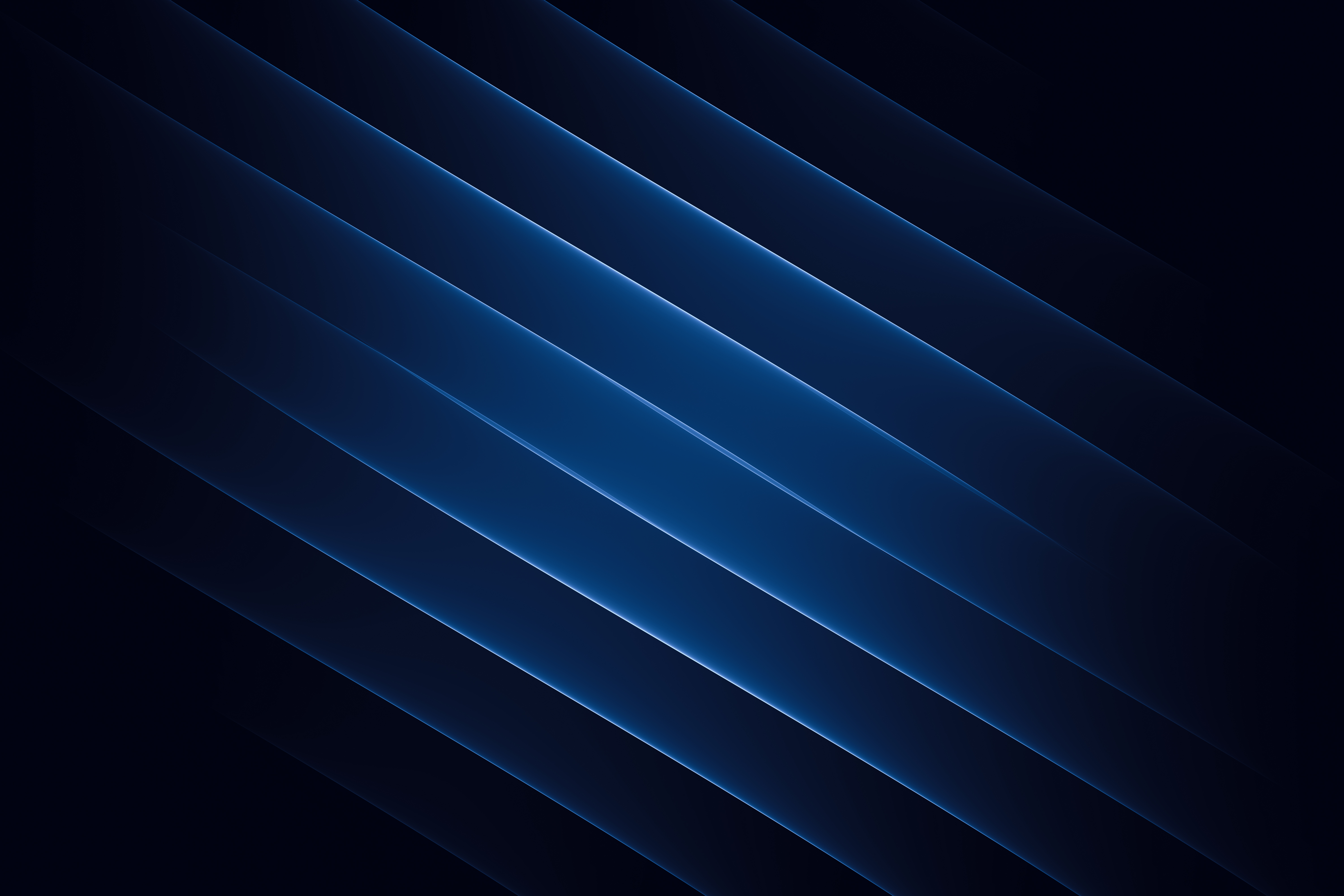 Parameter setting = true
Ful Overdue and Lost Loan Notification Letter
Warning sent to patrons listing all overdue loans before the items are declared lost. 5 different letter options.
Ful Overdue and Lost Loan Letter
An invoice letter (for replacement fees) sent to the borrowing patron listing all overdue loans that have been declared lost. 
Applies user blocks
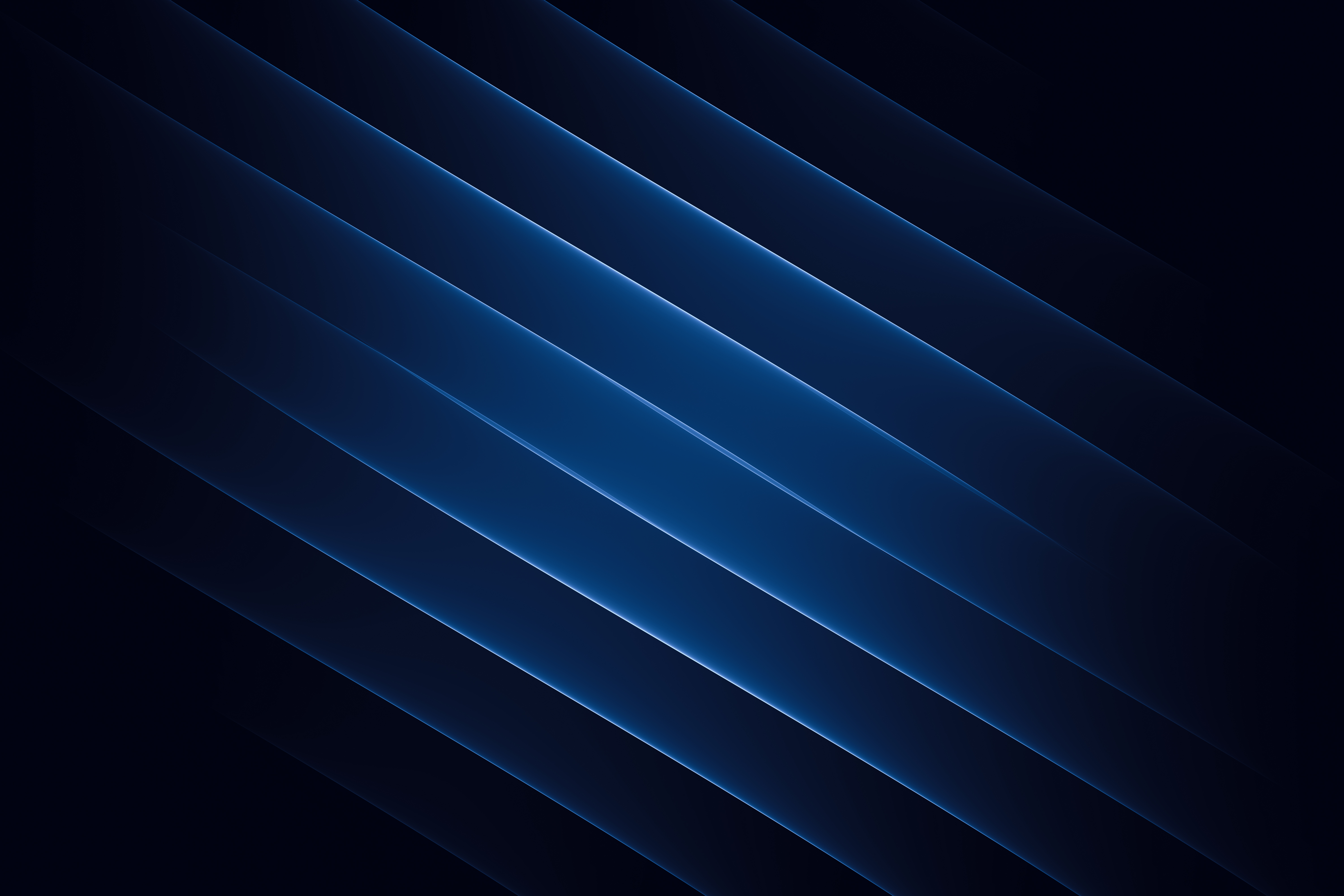 Parameter setting = false
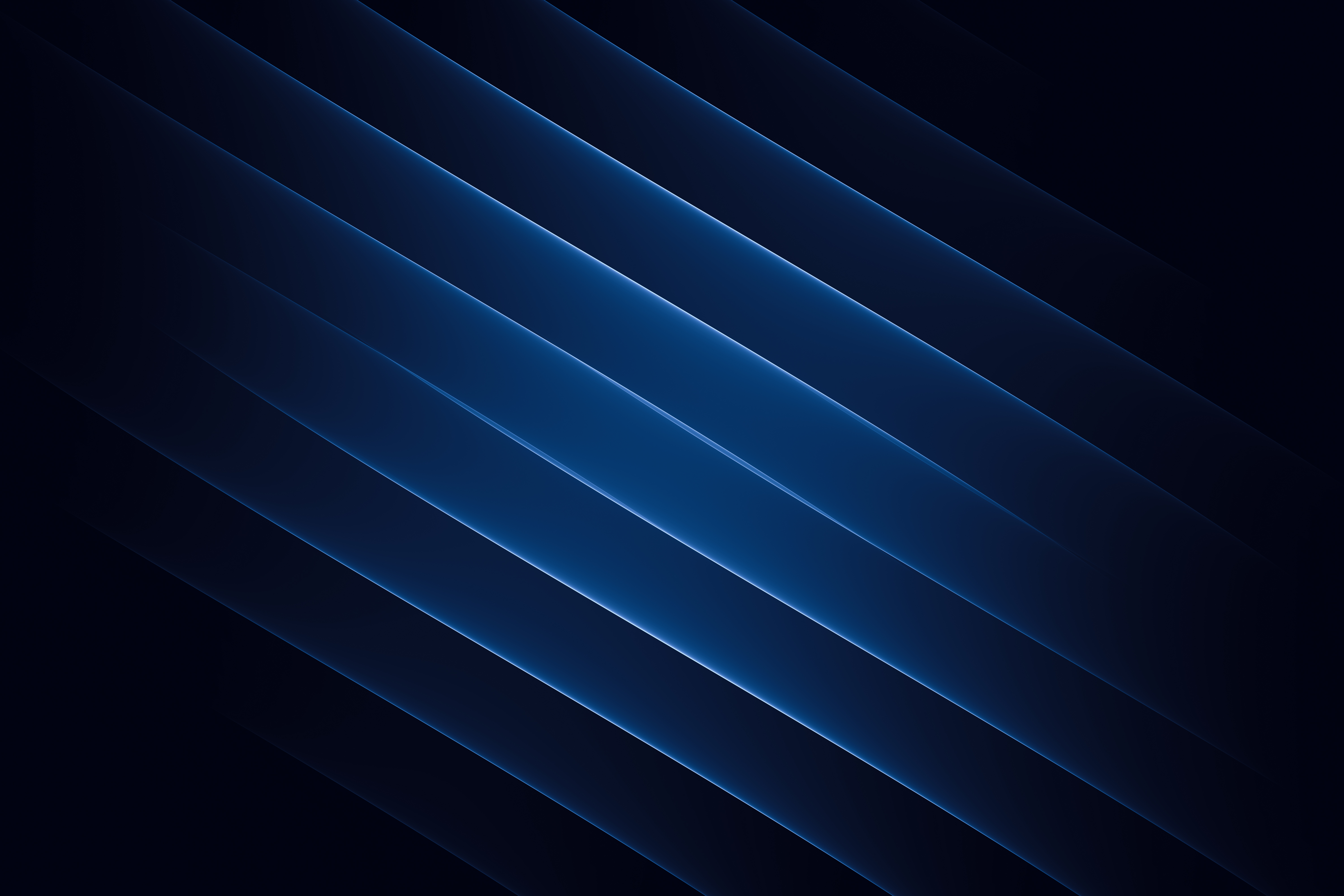 Parameter setting = false
Ful Lost Loan Notification Letter
Warning sent to patrons when a loan is overdue before the item is declared lost. Each letter is generated for a single item. 5 different letter options.
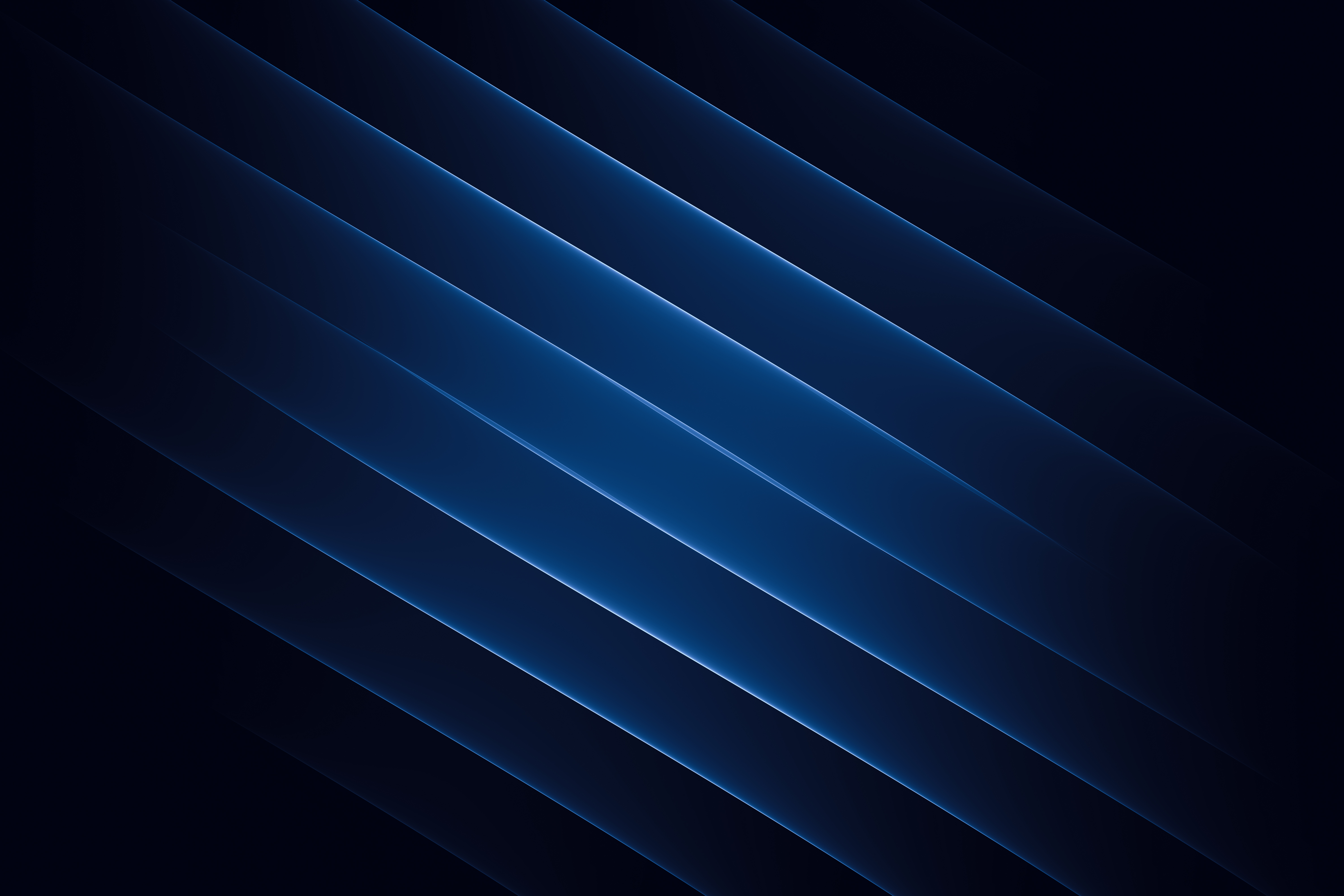 Parameter setting = false
Ful Lost Loan Notification Letter
Warning sent to patrons when a loan is overdue before the item is declared lost. Each letter is generated for a single item. 5 different letter options.
Ful Lost Loan Letter
An invoice letter (for the replacement fee) sent to the borrowing patron when a loan is overdue, and the item is declared lost. Each letter is generated for a single item. 
NOTE: This is also the letter sent when an item is manually changed to Lost
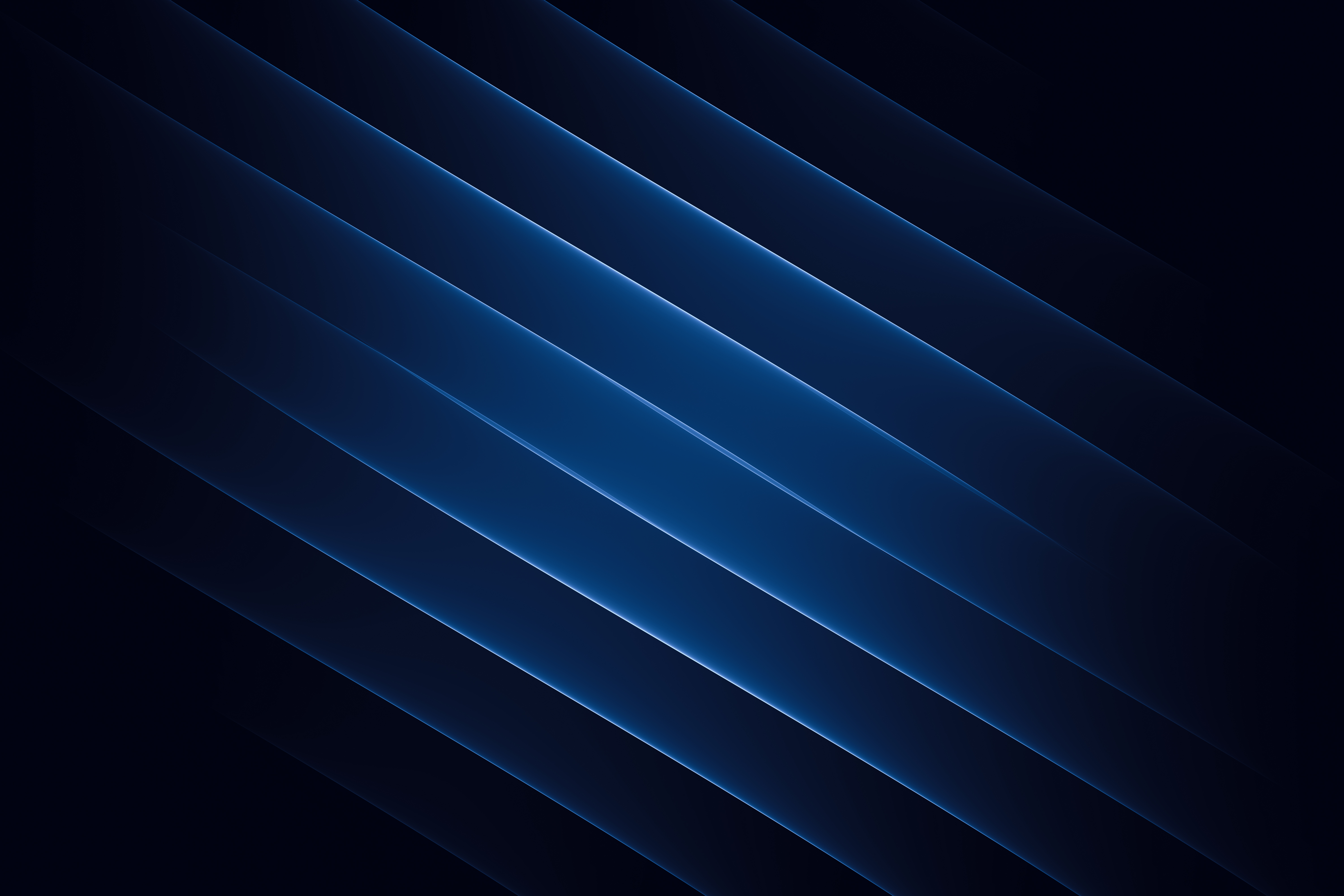 Parameter setting = false
Ful Lost Loan Notification Letter
Warning sent to patrons when a loan is overdue before the item is declared lost. Each letter is generated for a single item. 5 different letter options.
Ful Lost Loan Letter
An invoice letter (for the replacement fee) sent to the borrowing patron when a loan is overdue, and the item is declared lost. Each letter is generated for a single item. 
NOTE: This is also the letter sent when an item is manually changed to Lost
Does not apply user blocks
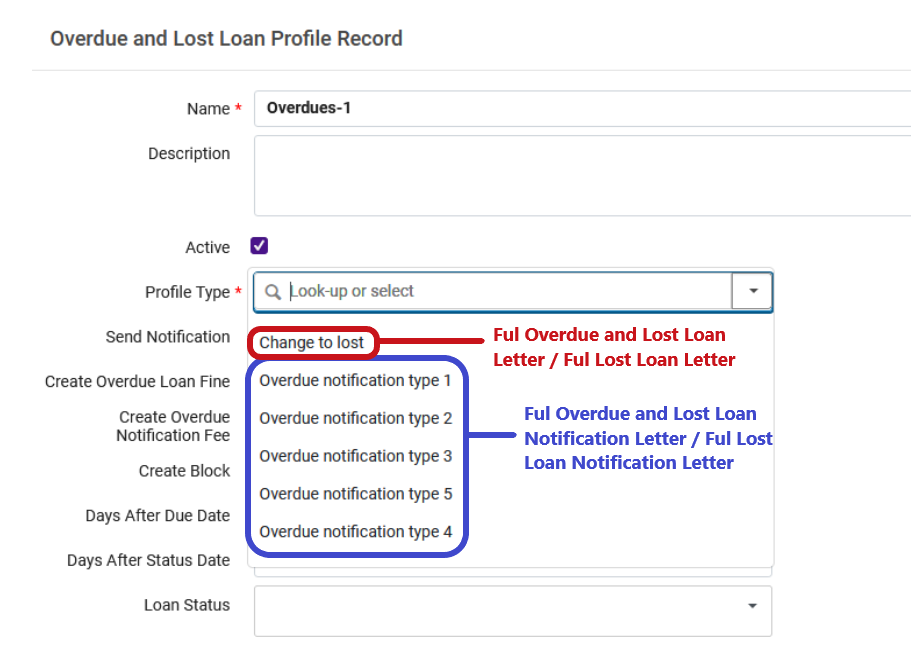 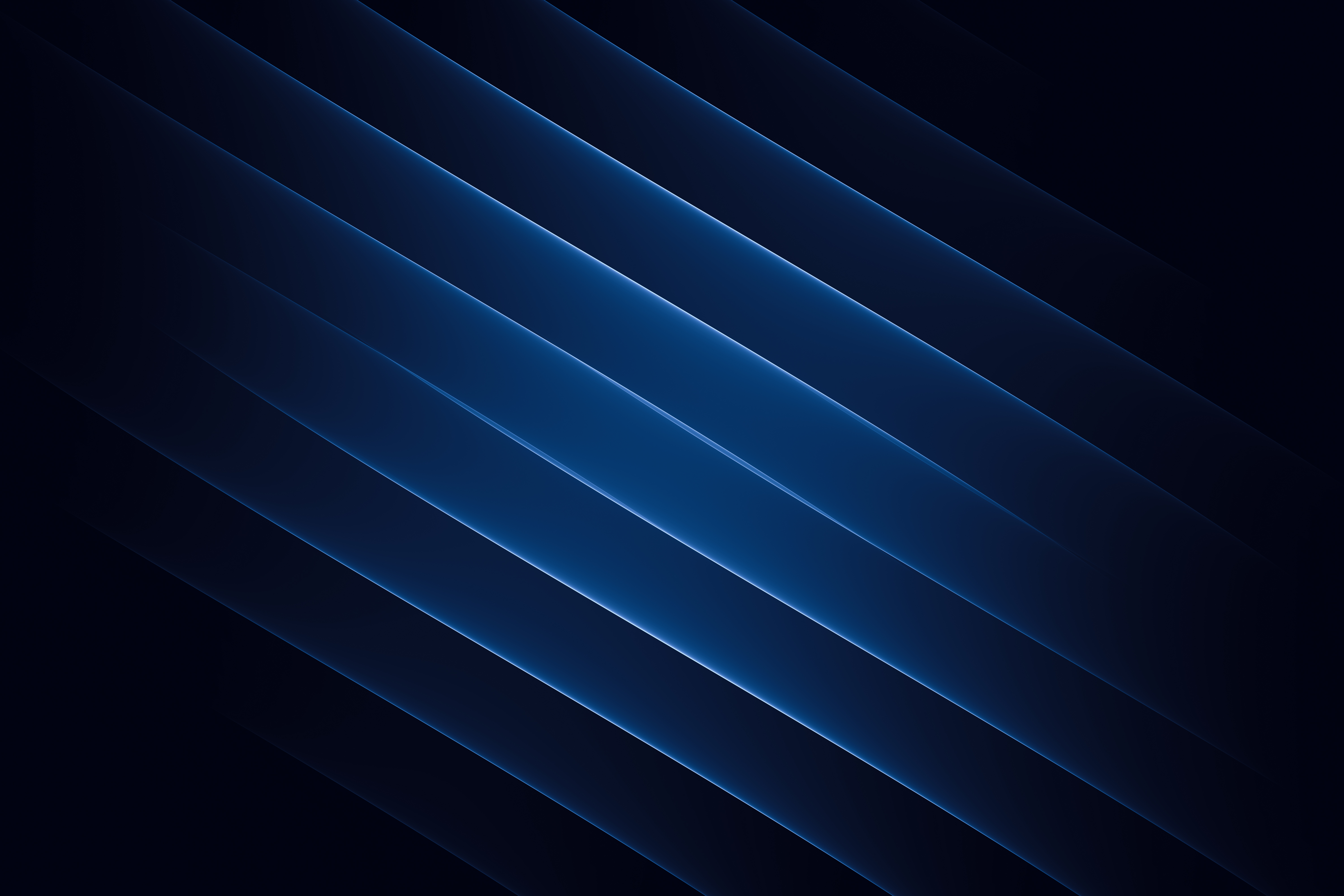 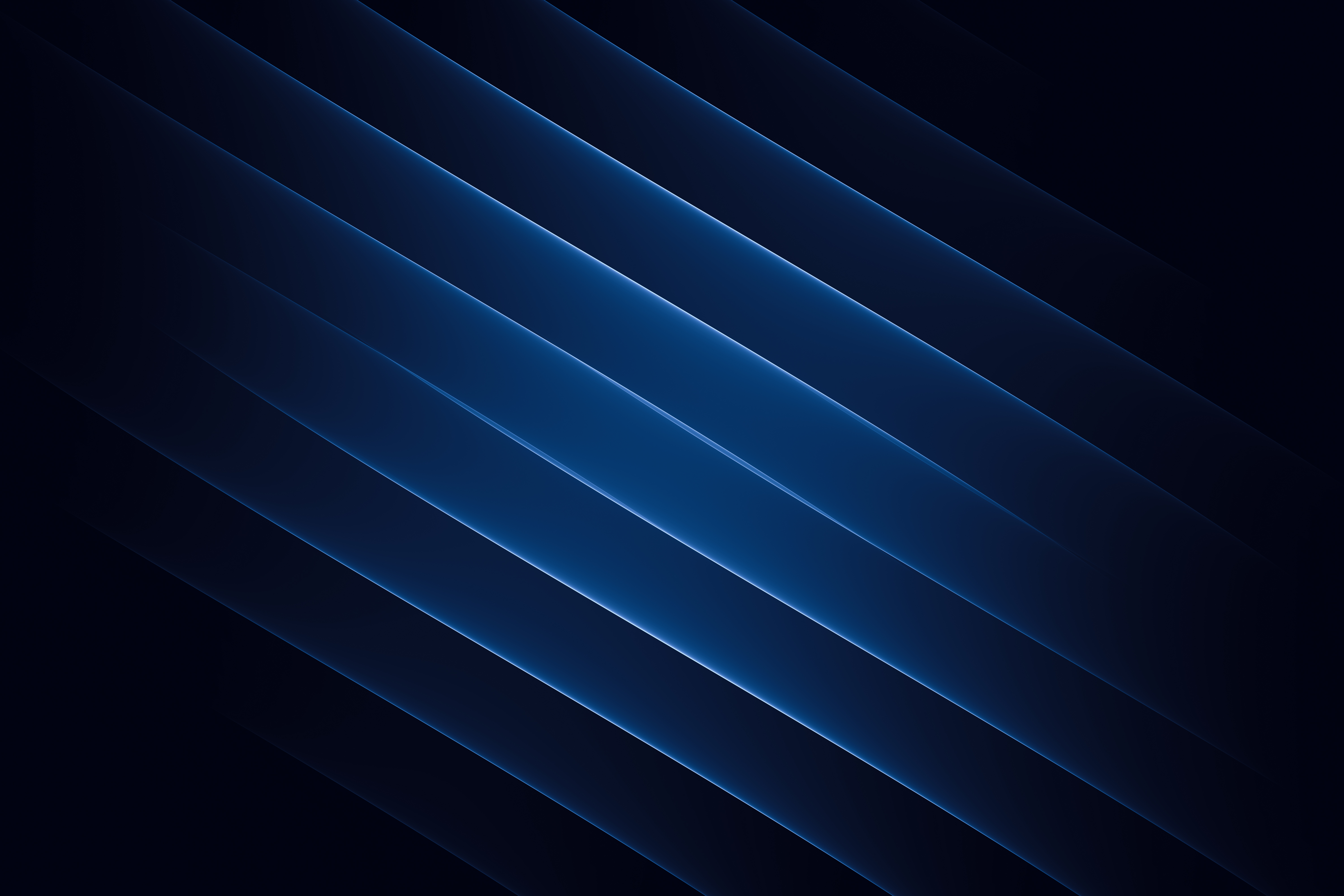 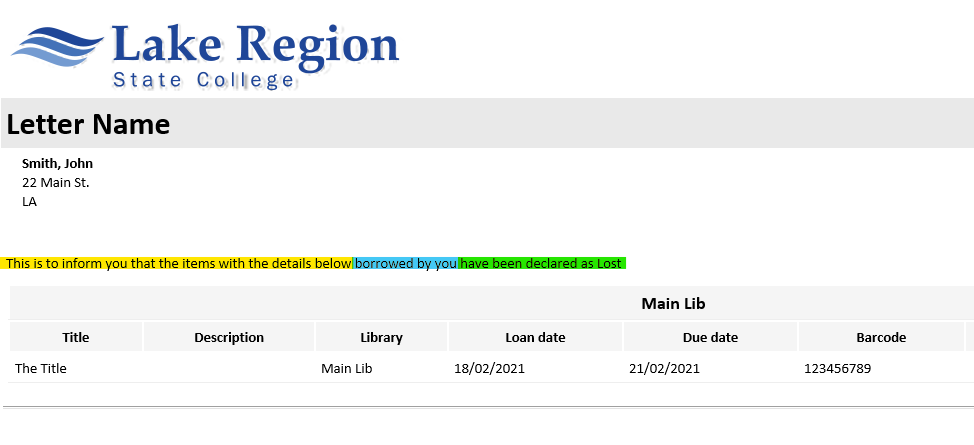 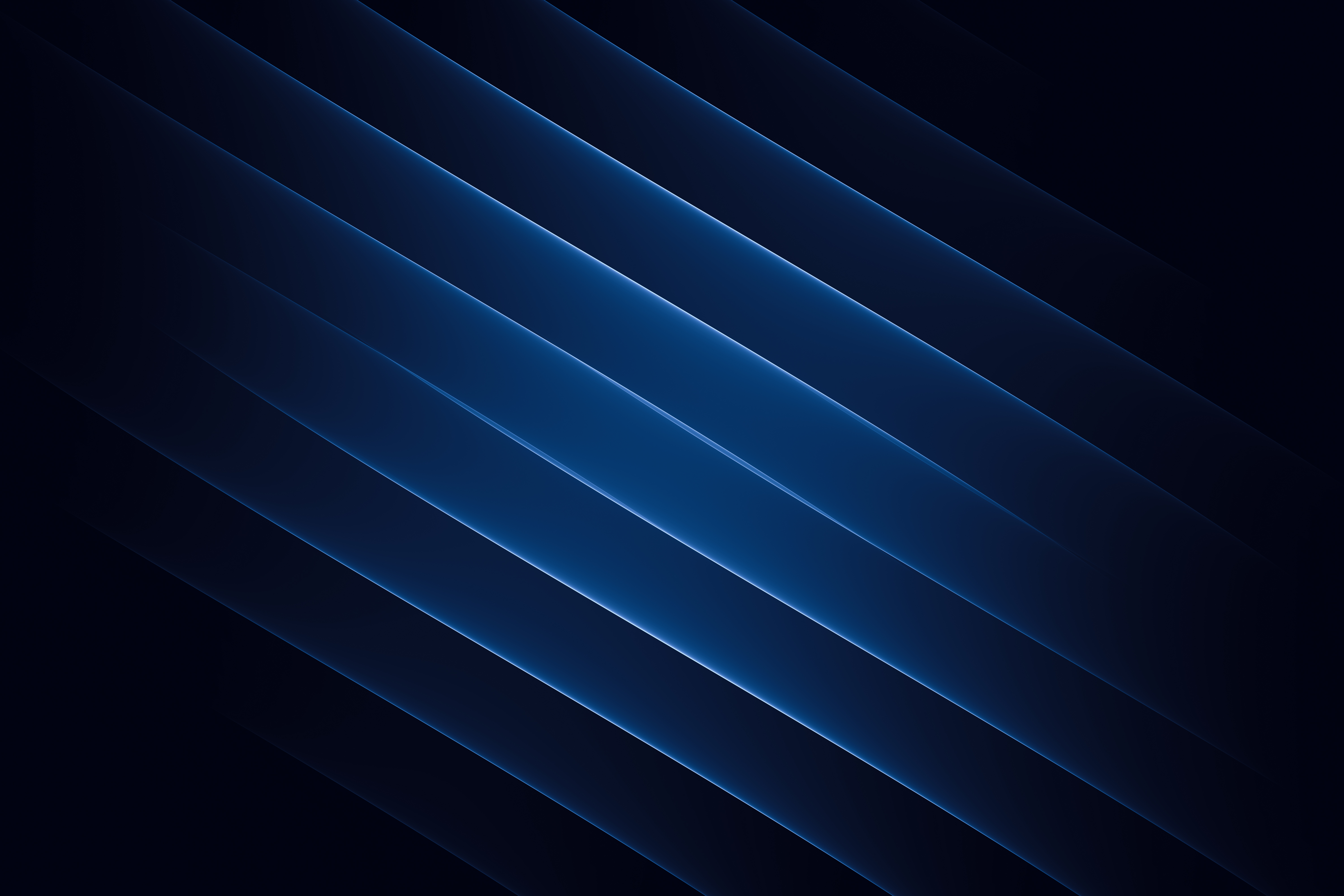 Configuring Loans
Overdue and Lost Loan Notification Letter XSL Considerations
https://knowledge.exlibrisgroup.com/Alma/Product_Documentation/010Alma_Online_Help_(English)/030Fulfillment/080Configuring_Fulfillment/Configuring_Loans#Configuring_Overdue_and_Lost_Loan_Profiles
Examples of XSL code that can be copied
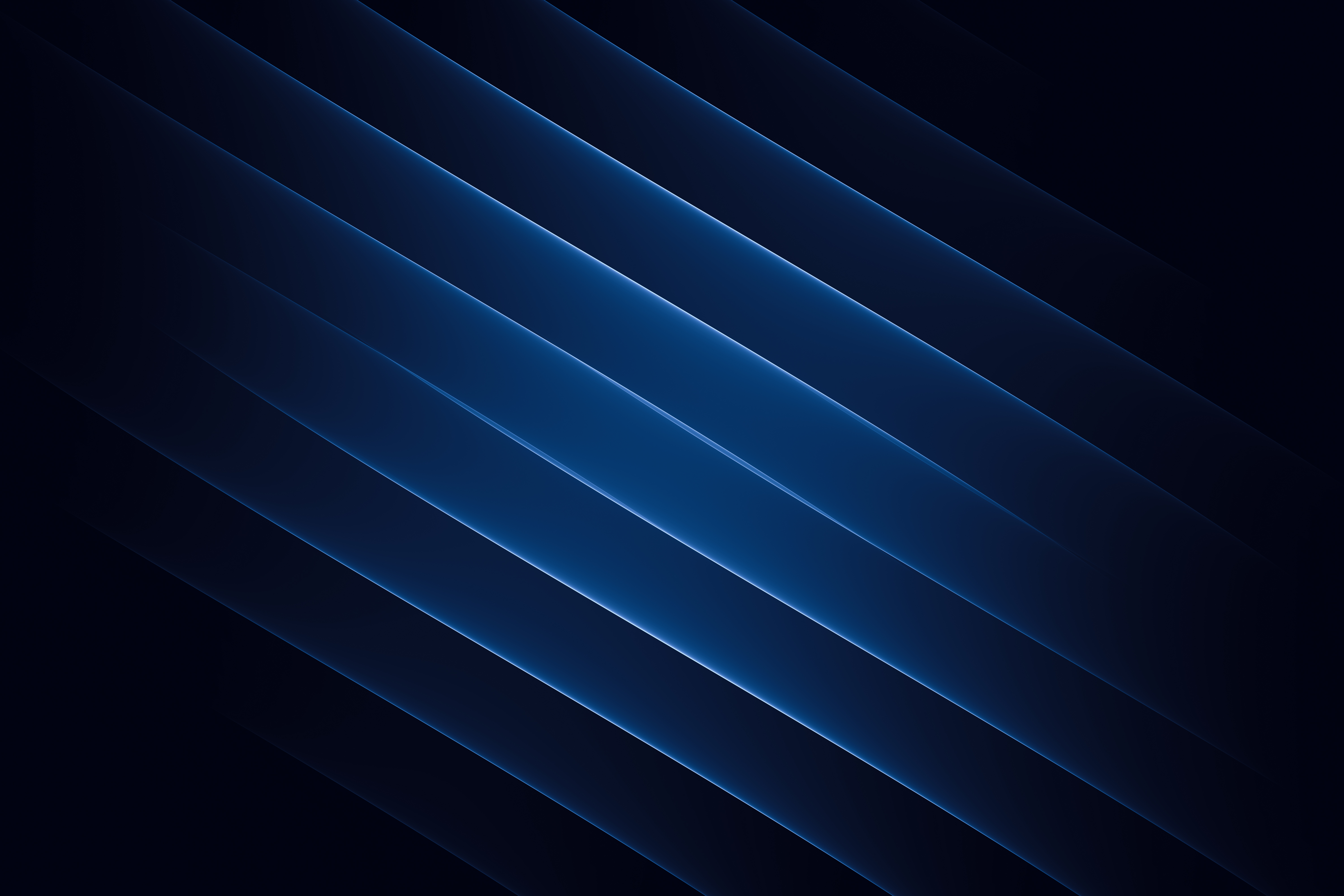 XSL Replacement examples
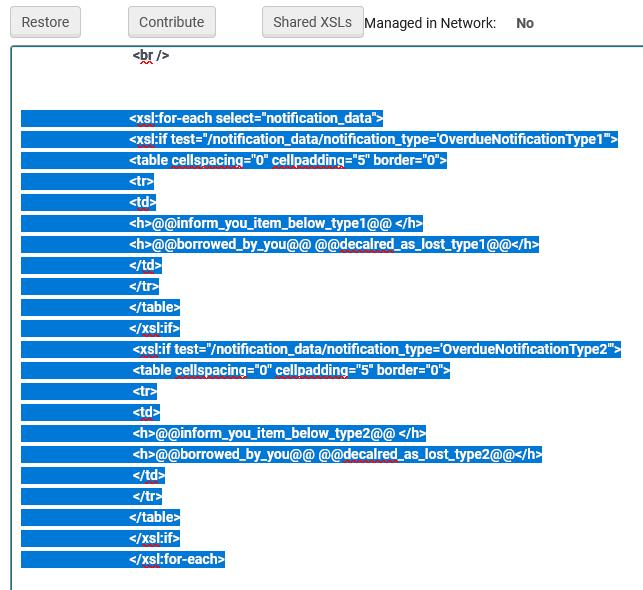 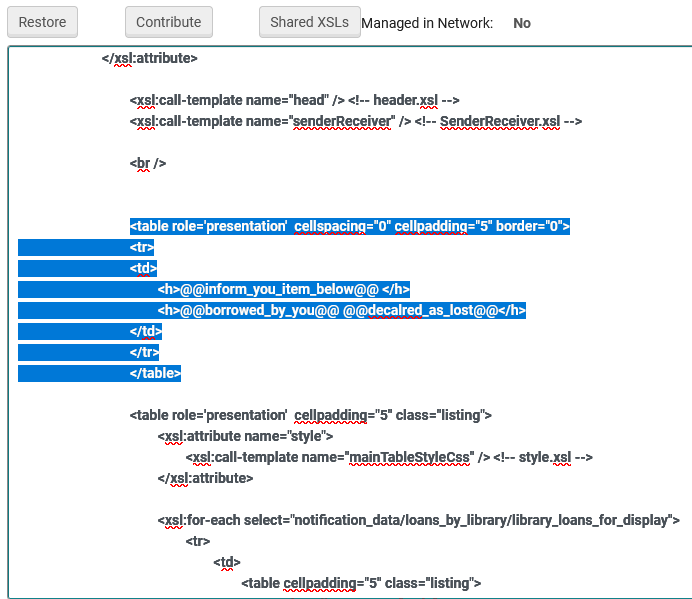 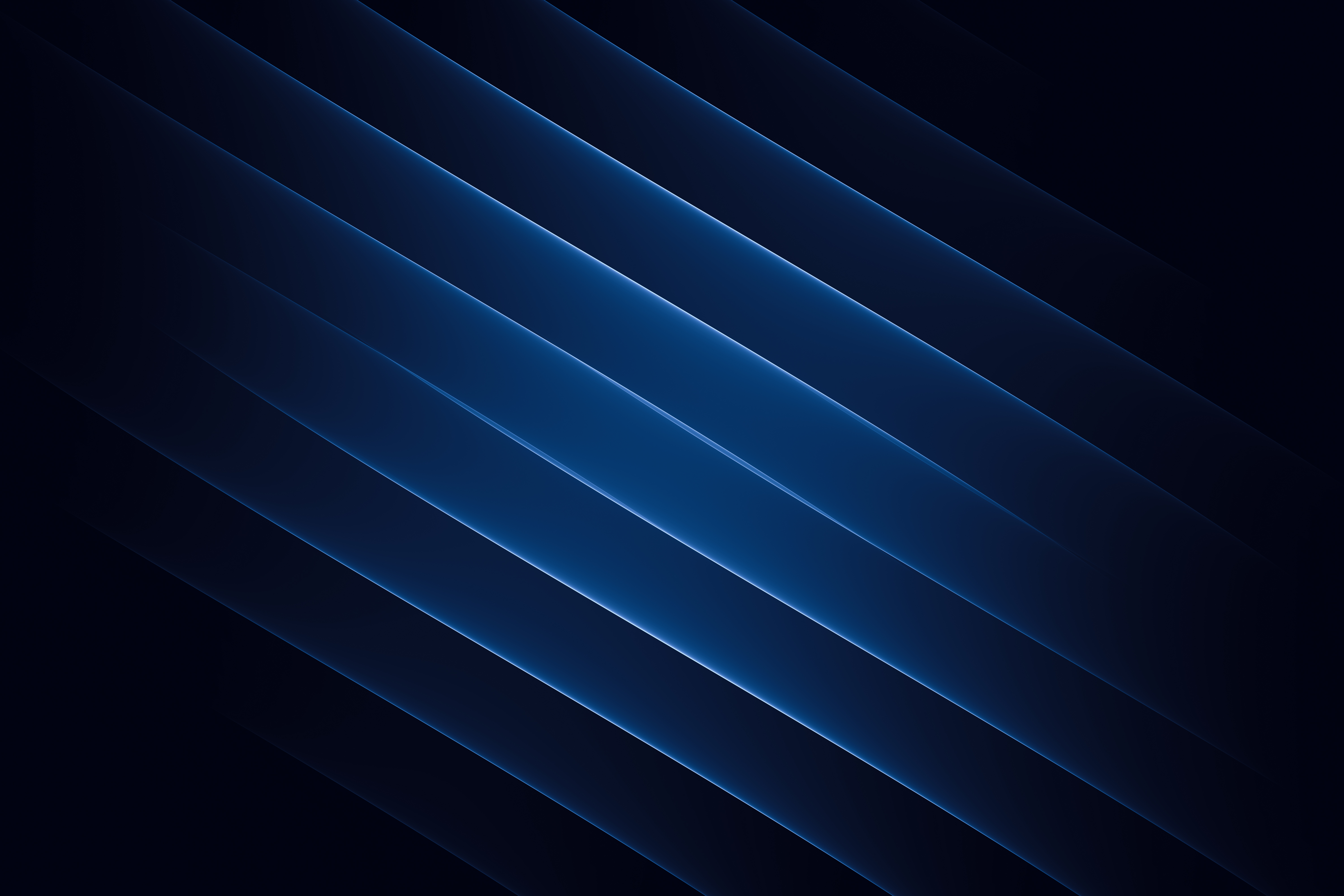 Configuring Alma letters – Letter List
https://knowledge.exlibrisgroup.com/Alma/Product_Documentation/010Alma_Online_Help_(English)/050Administration/050Configuring_General_Alma_Functions/070Configuring_Alma_Letters#Example_Letter_Customization:_Query_to_Patron_Letter
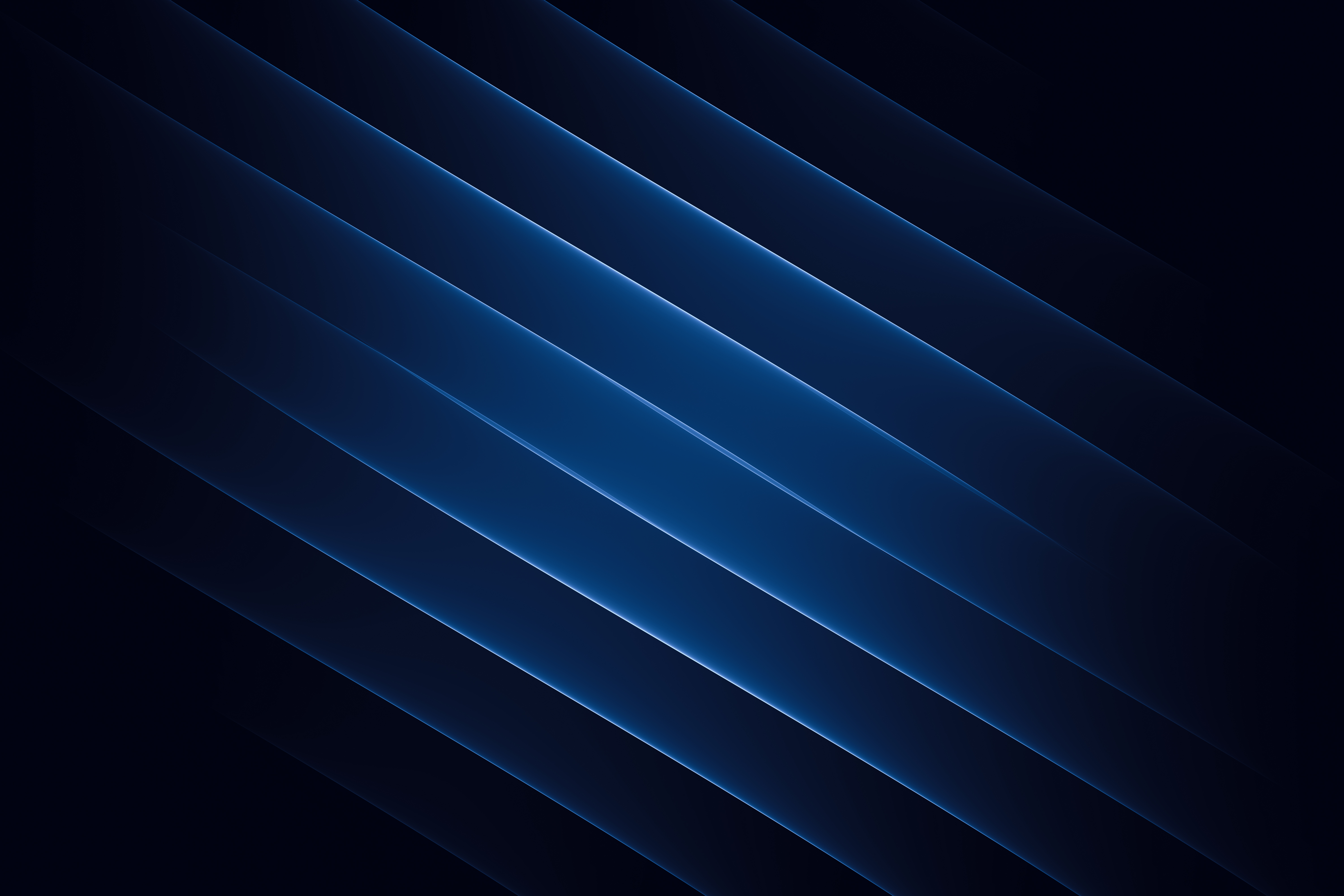 Nicole Murphy
nicole.m.murphy@ndus.edu
701.969.9159